Calculus I for MGMT – Curves & OptimizationCurve Sketching & Optimization
Mathematics for Management
Supplementary Electronic Materials
Curve Sketching & Optimization
Summary of Curve Sketching
Optimization, Marginal Analysis  & Elasticity
A continuous function on a closed interval attains its absolute extrema either at an endpoint or in the interior of the interval
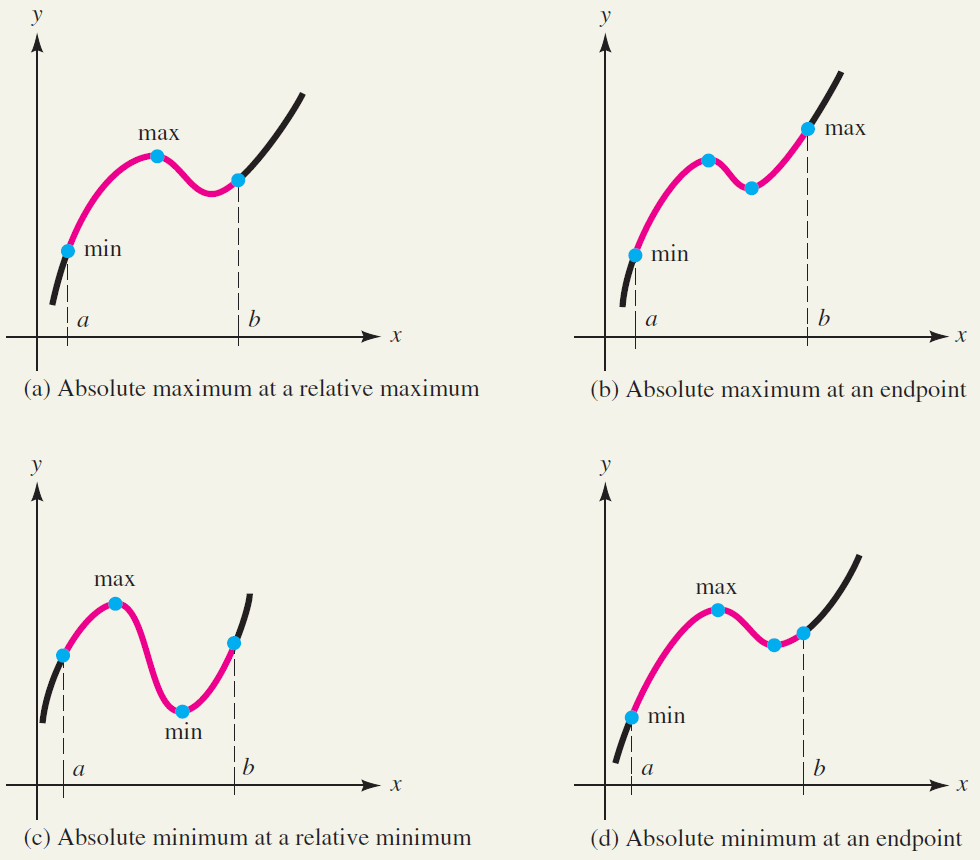 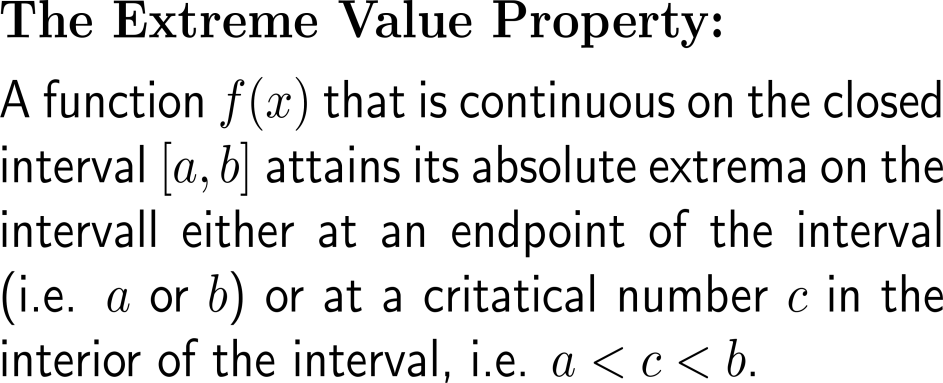 Example:Finding absolute extrema
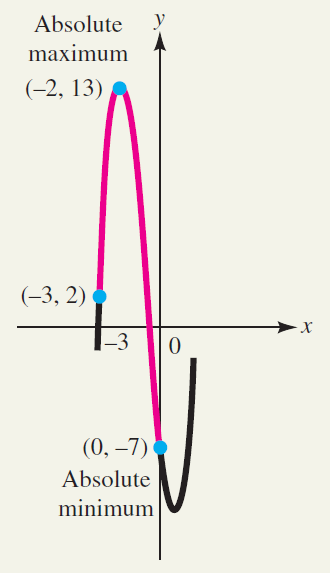 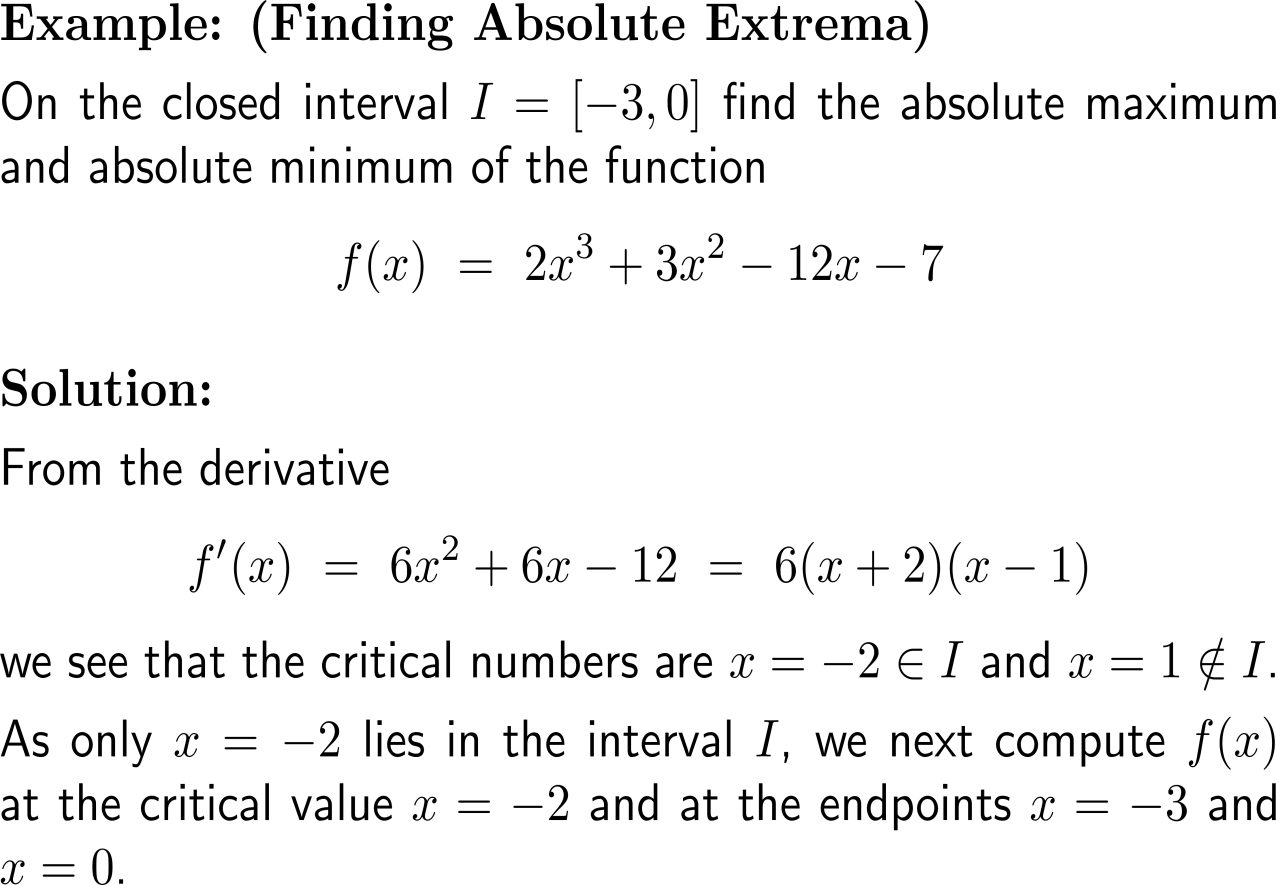 Example:Finding absolute extrema
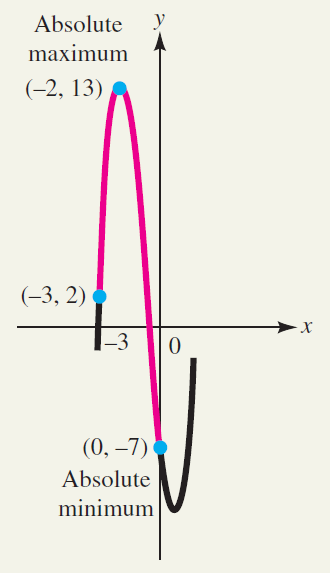 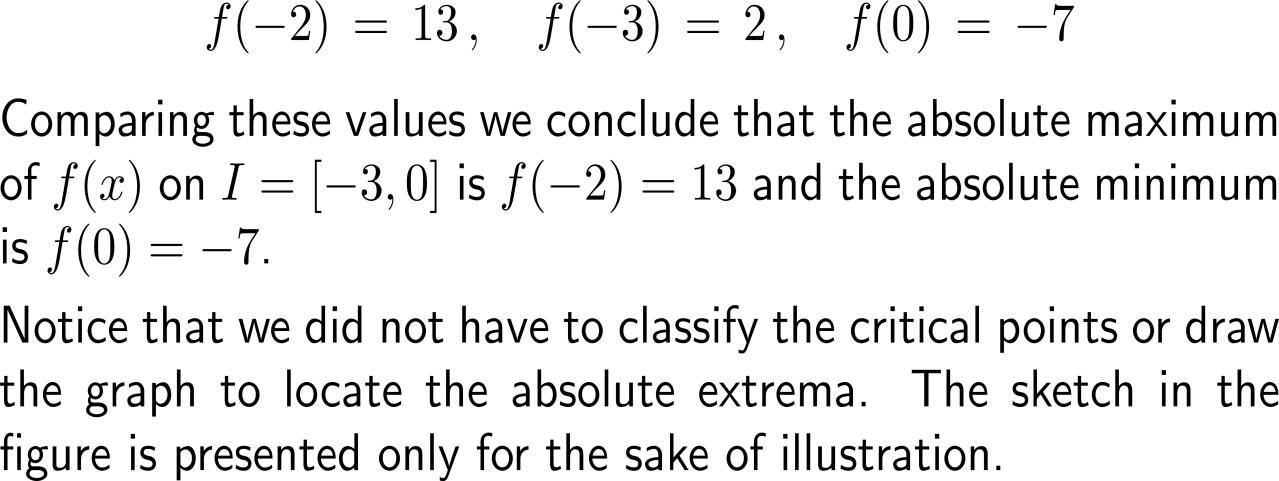 For continuous functions on non-closed intervals our procedure does not work anymore, though it still can yield very valuable insights
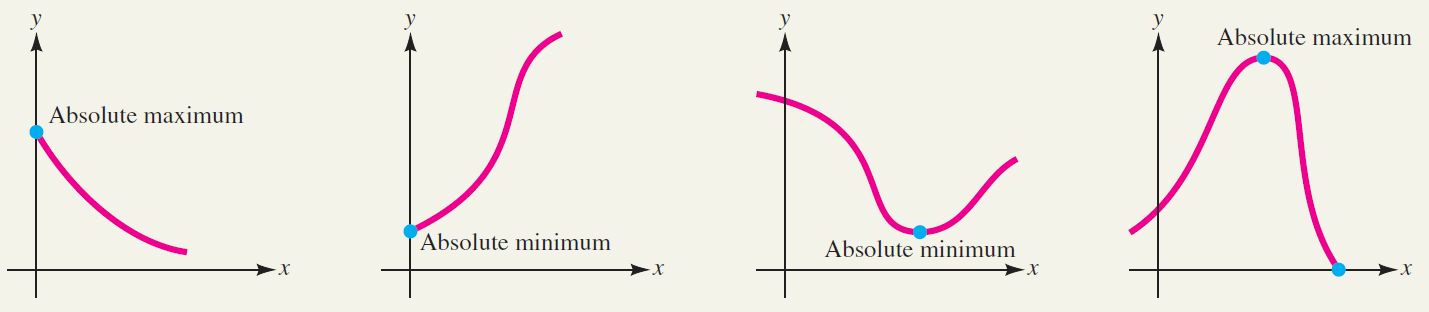 Extrema for functions defined on unbounded intervals
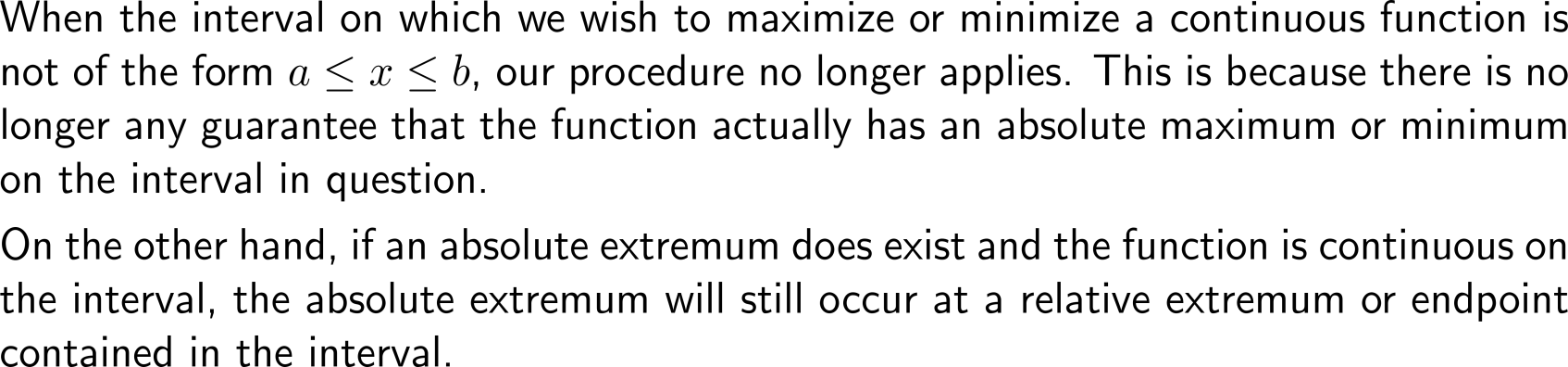 Example:Finding absolute extrema on an open interval
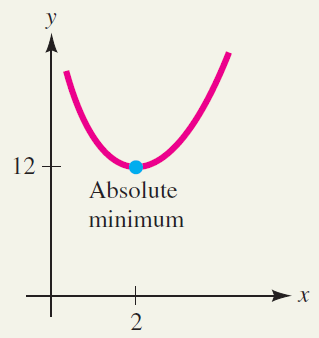 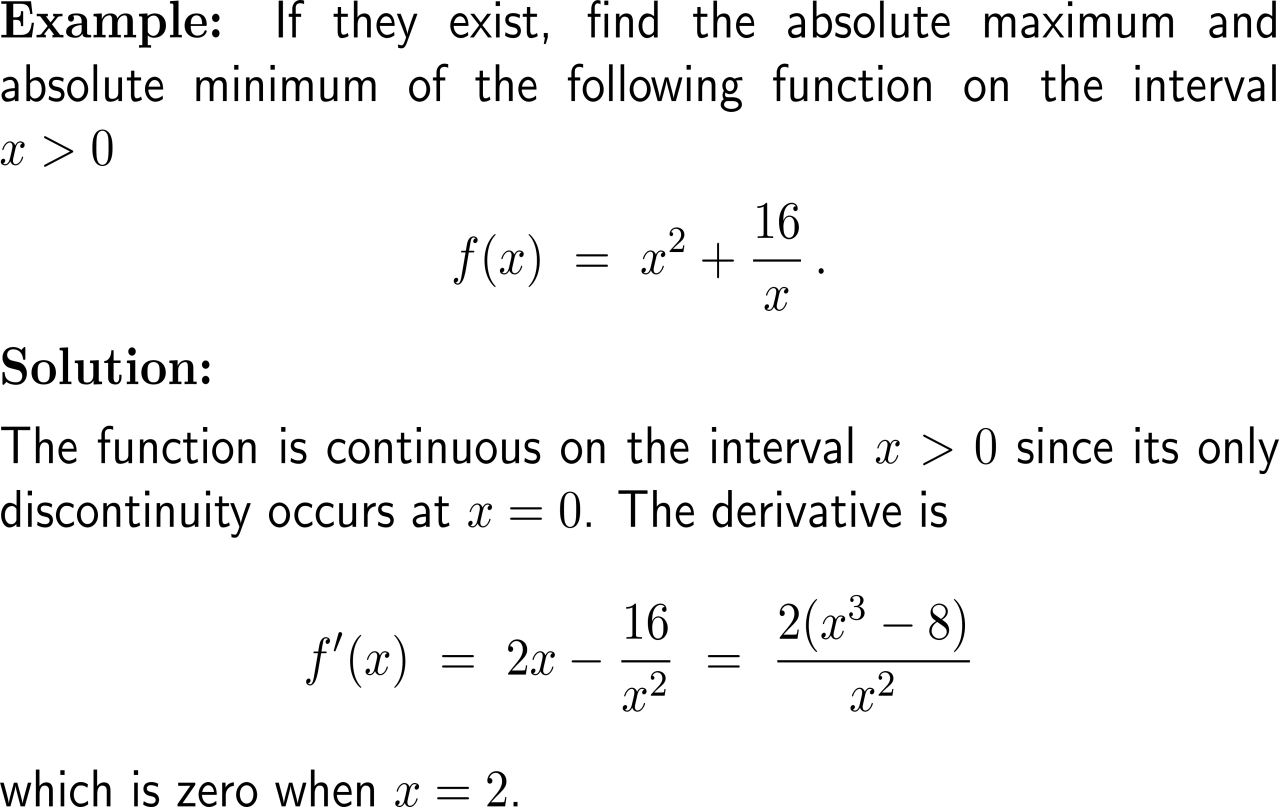 Example:Finding absolute extrema on an open interval
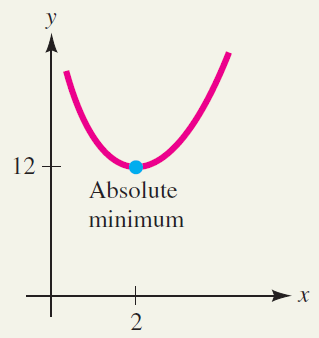 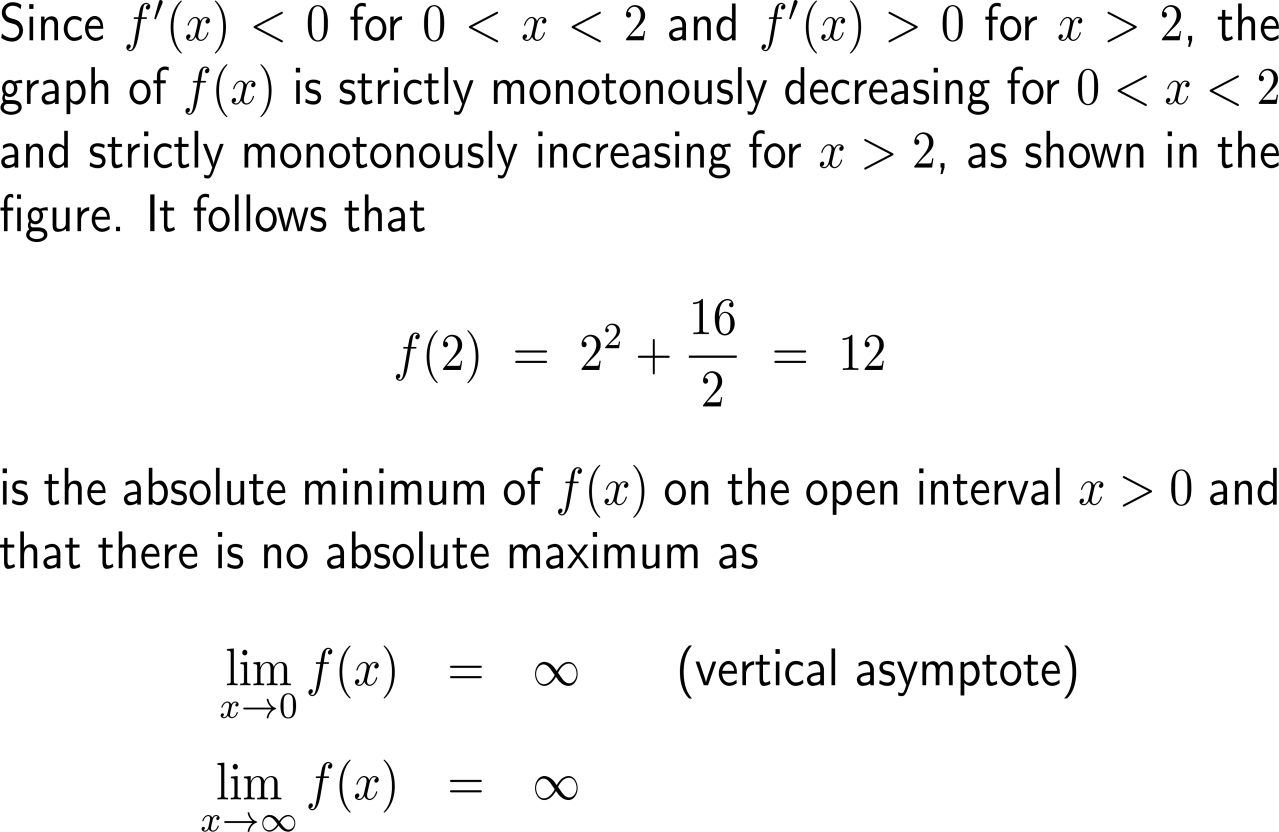 If there is only one critical number then the 2nd derivative at this point is sufficient to determine the type of extremum
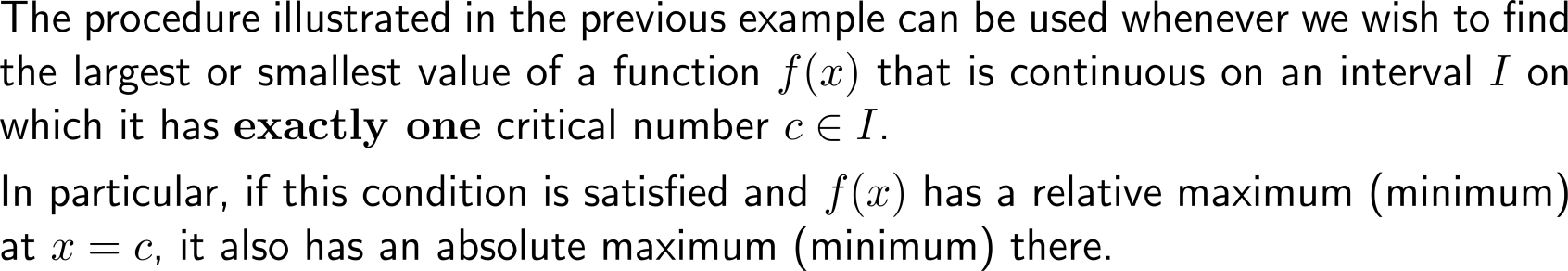 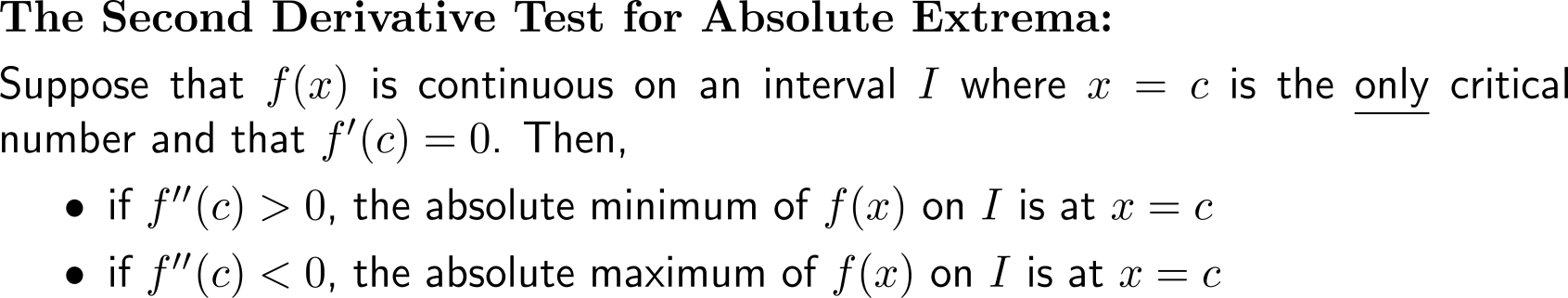 Example:Maximizing profit and minimizing average cost
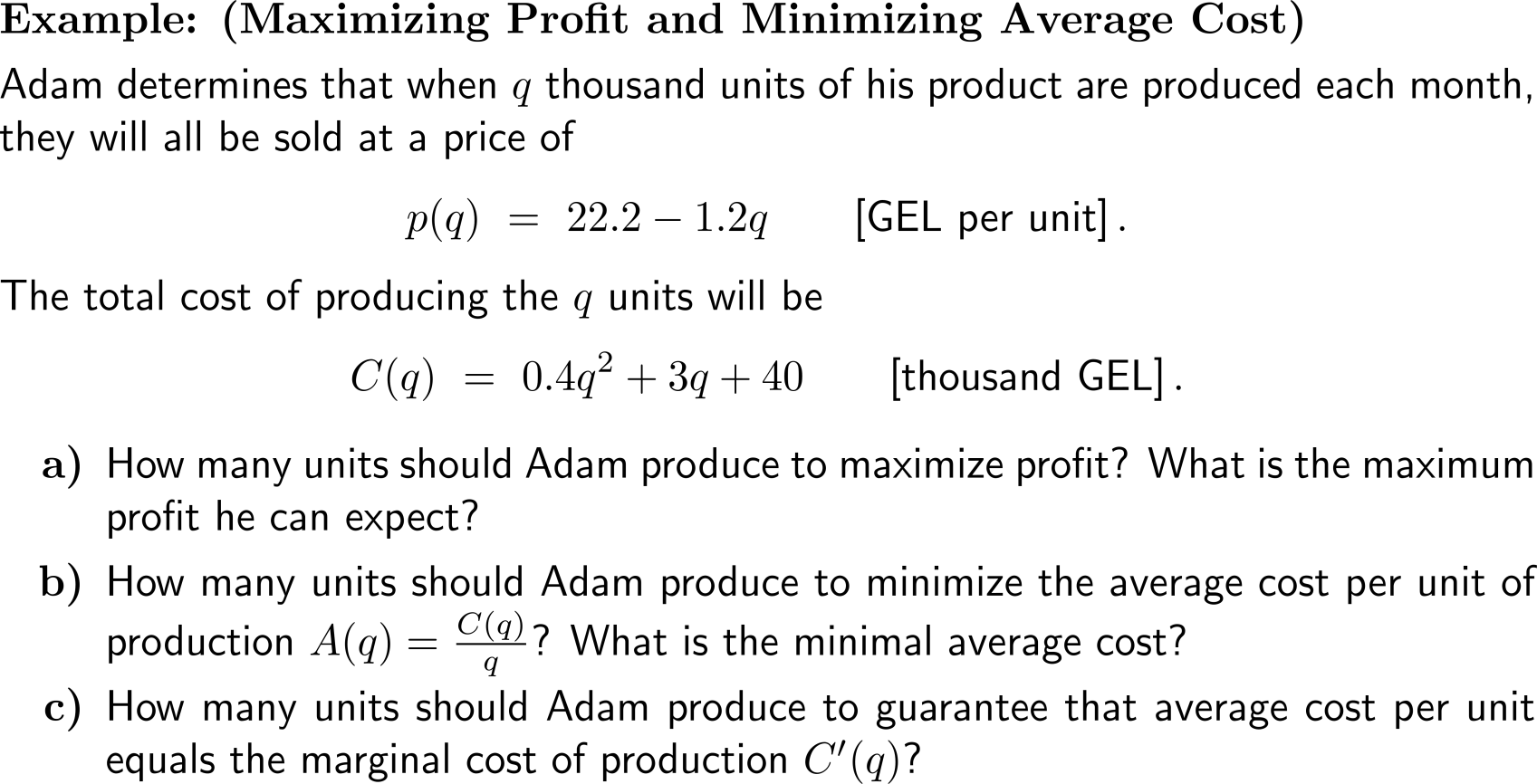 Example:Maximizing profit and minimizing average cost
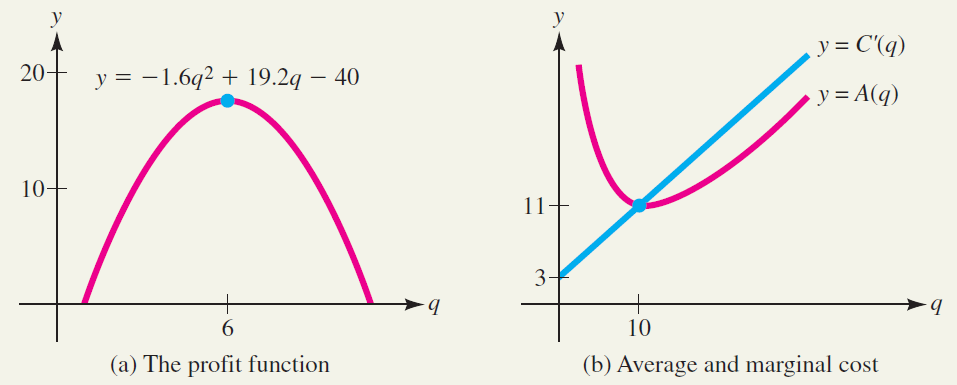 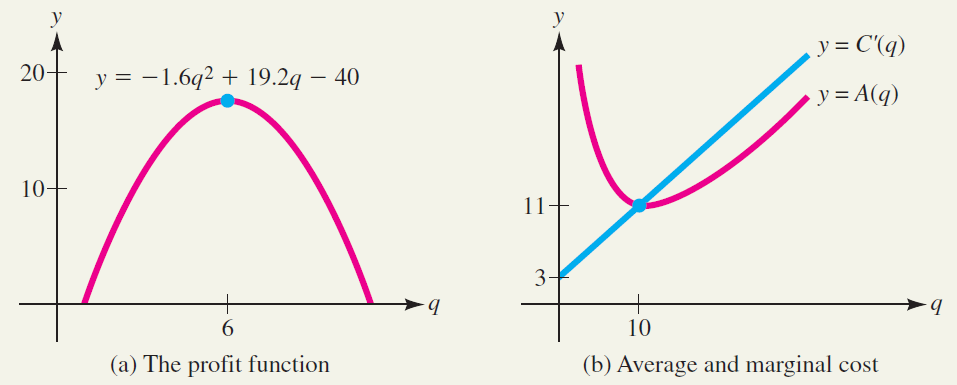 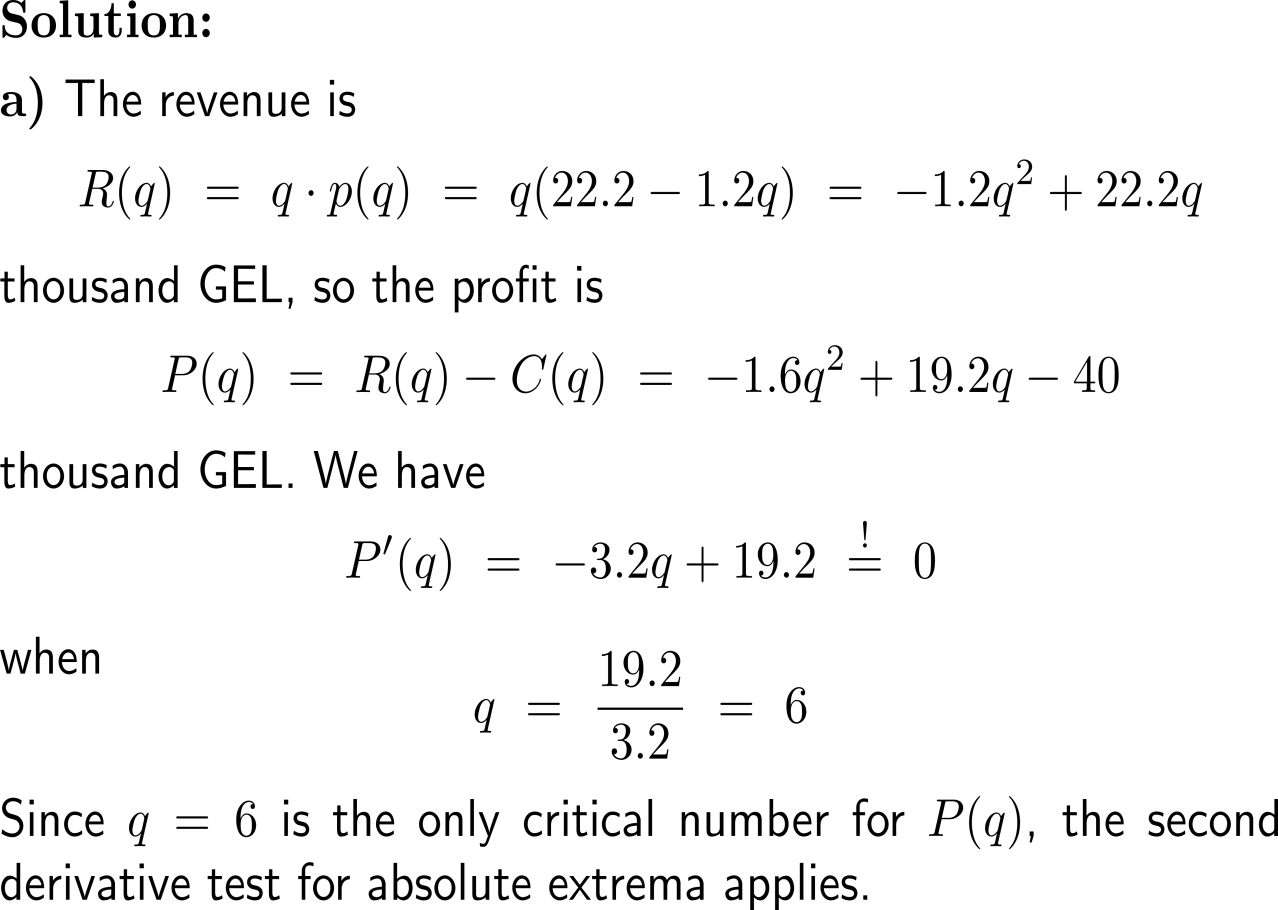 Example:Maximizing profit and minimizing average cost
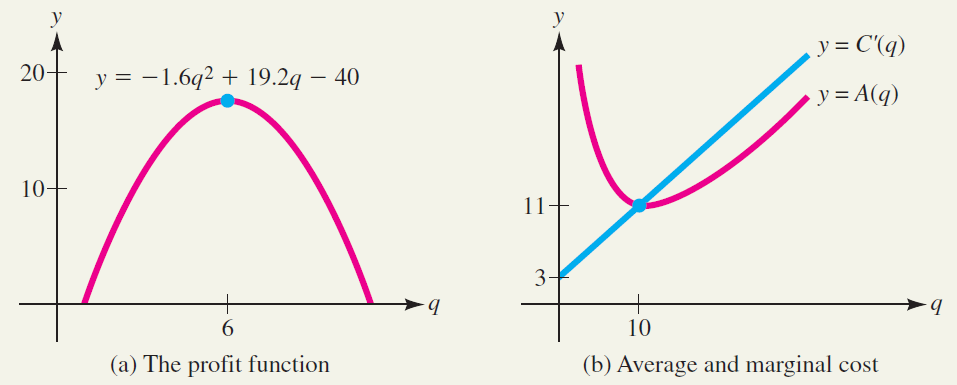 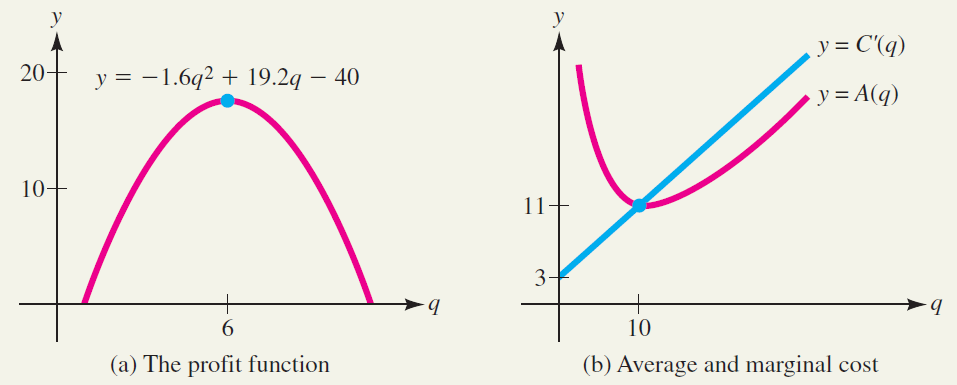 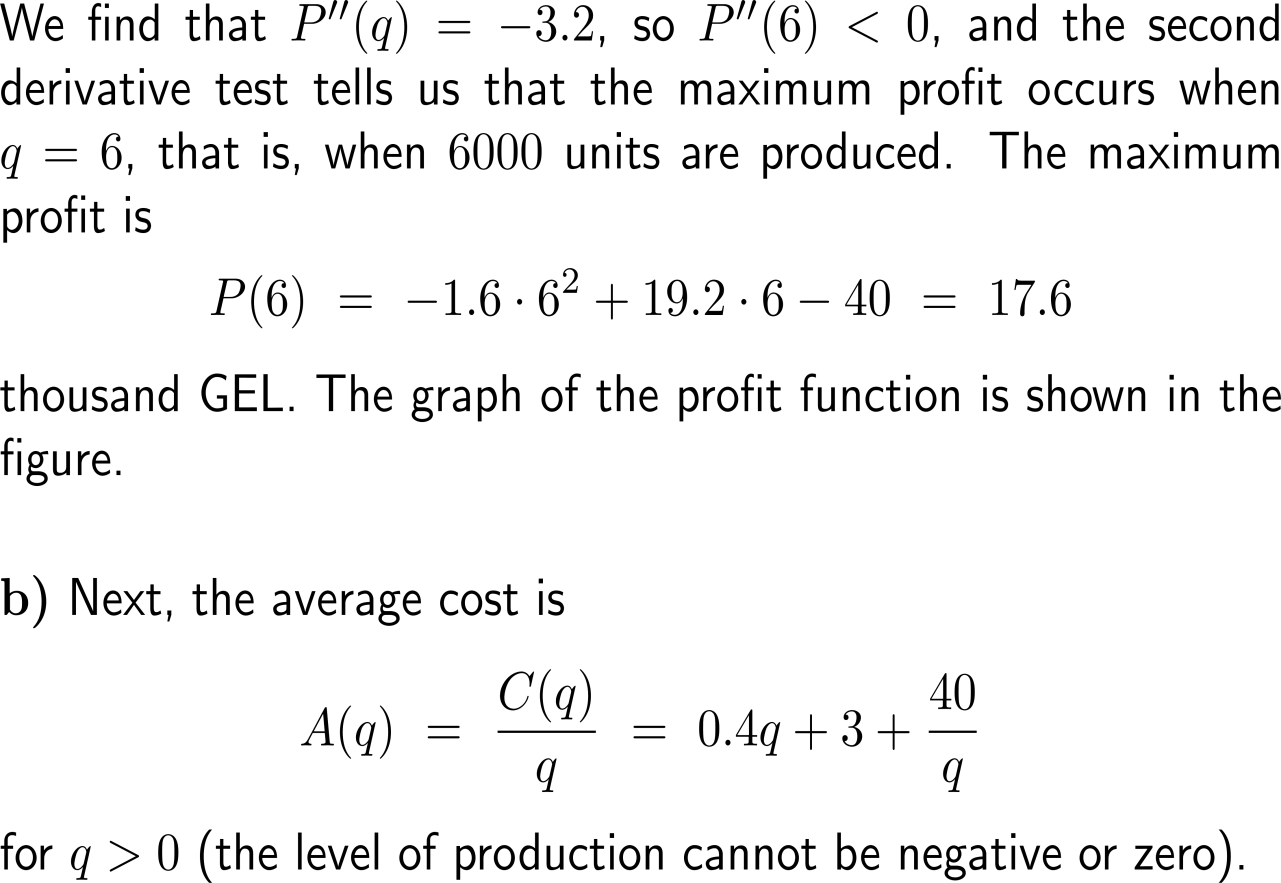 Example:Maximizing profit and minimizing average cost
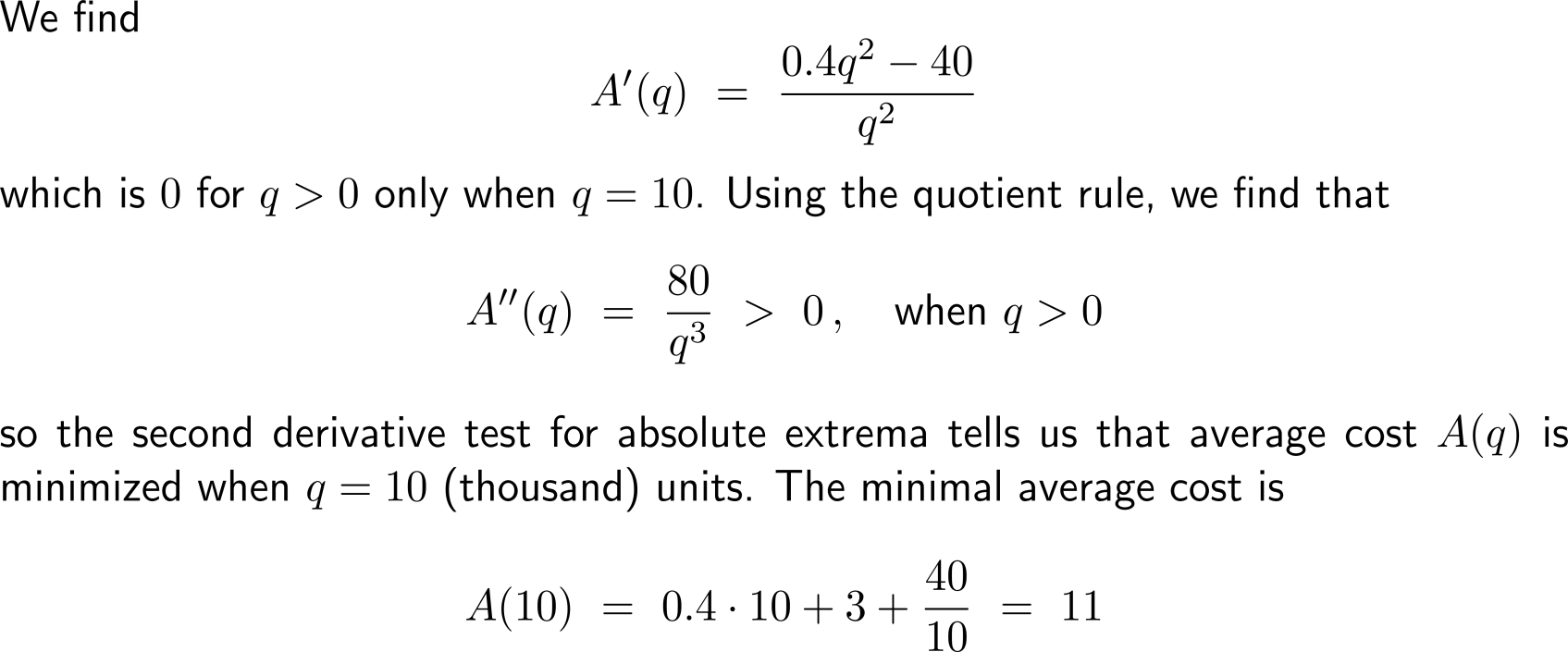 Example:Maximizing profit and minimizing average cost
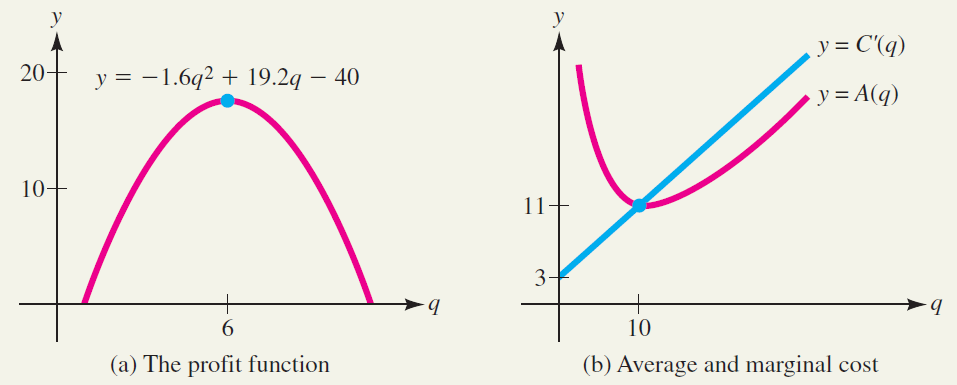 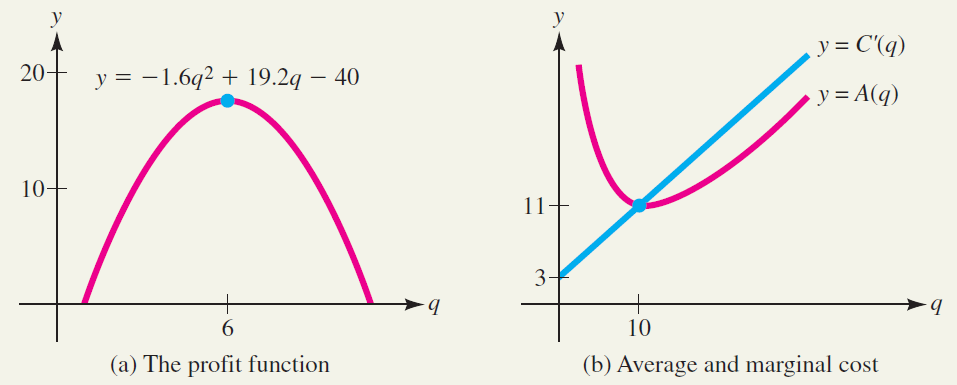 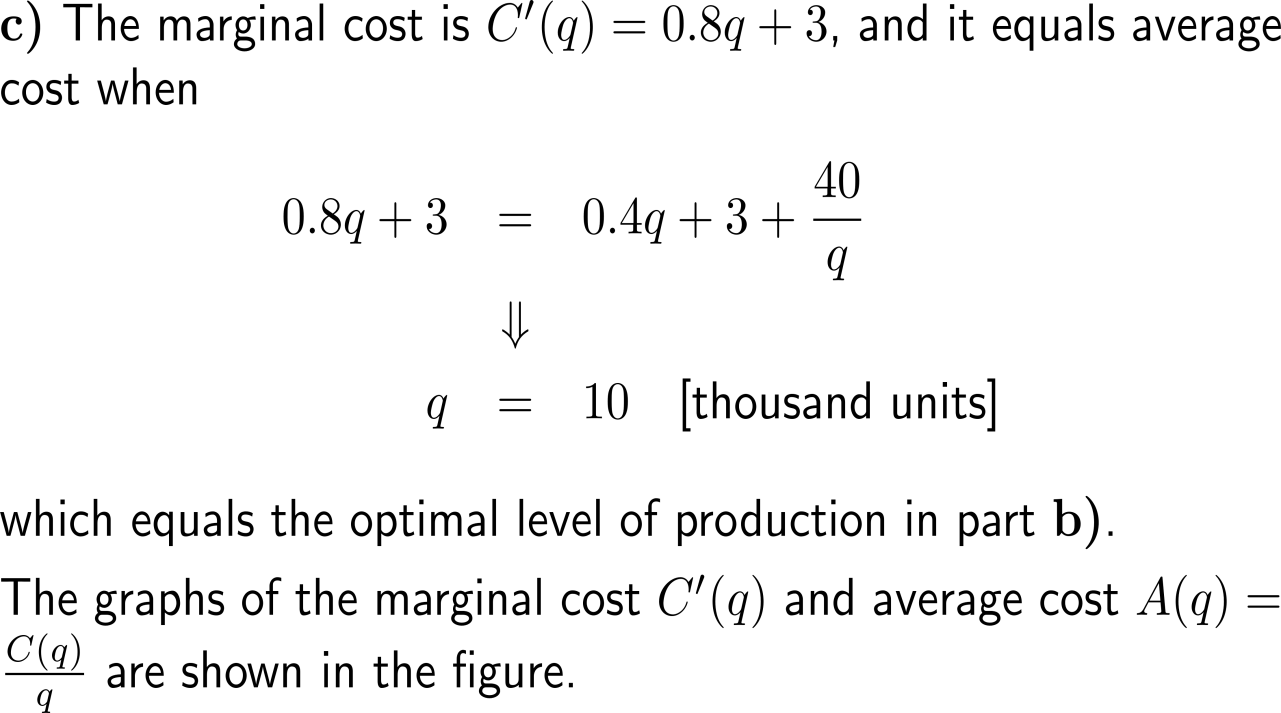 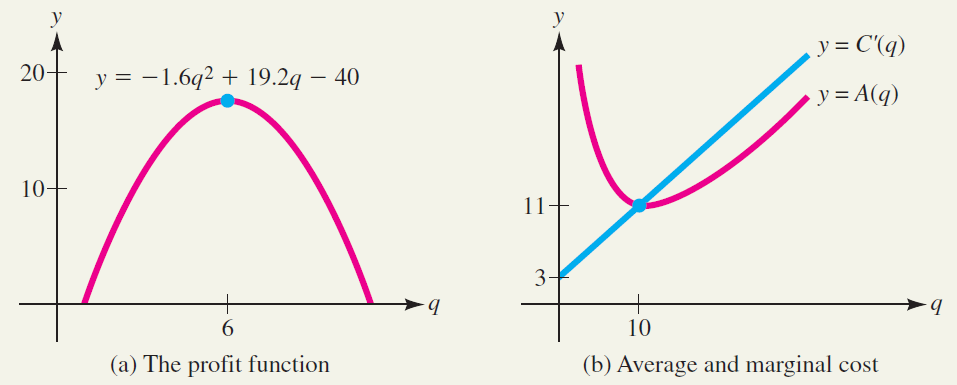 The marginal analysis criterion for maximum profit gives a method for solving the optimization problem of determining maximum profit (1/ 2)
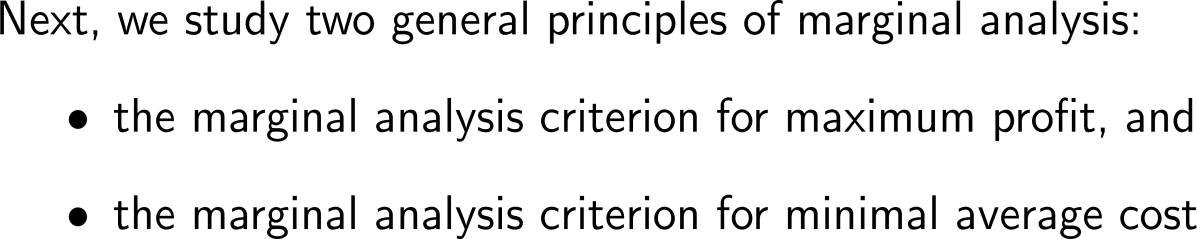 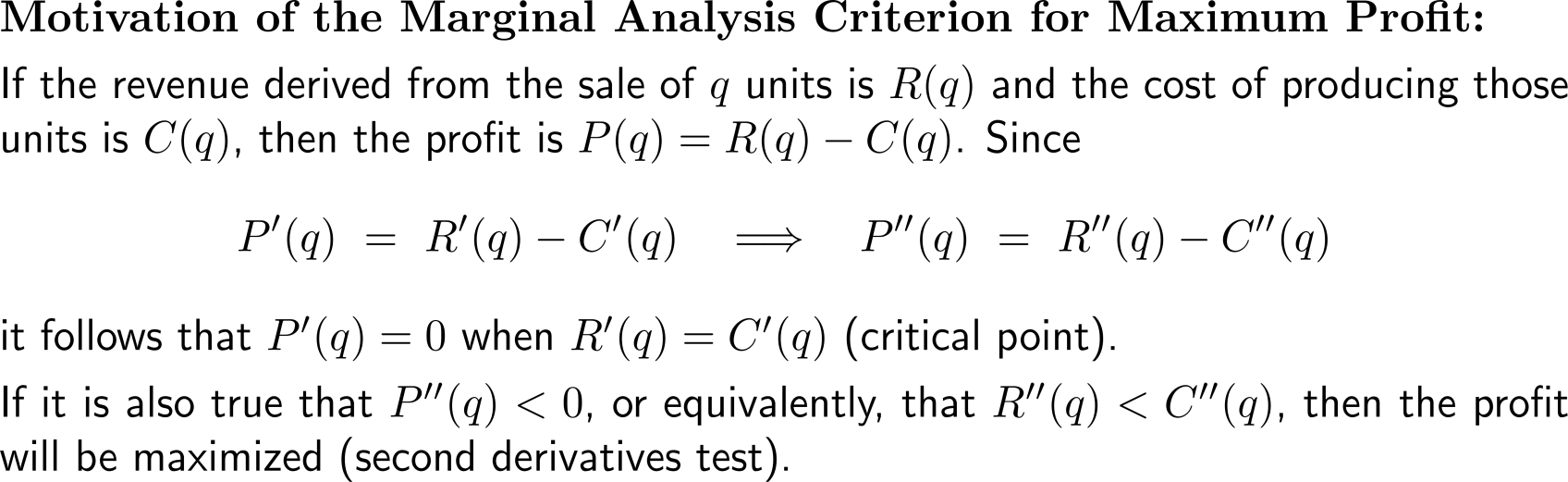 The marginal analysis criterion for maximum profit gives a method for solving the optimization problem of determining maximum profit (2/ 2)
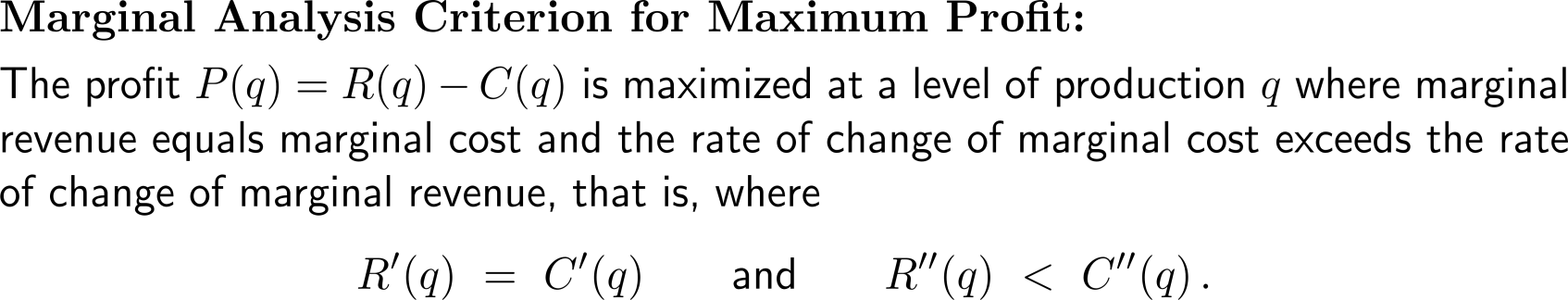 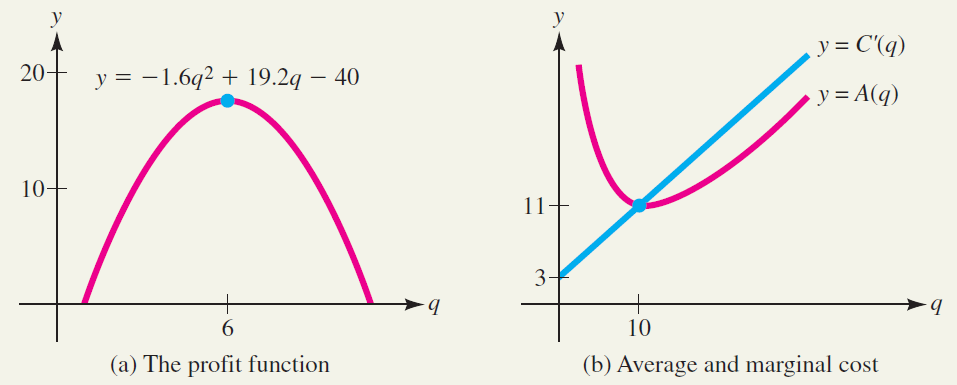 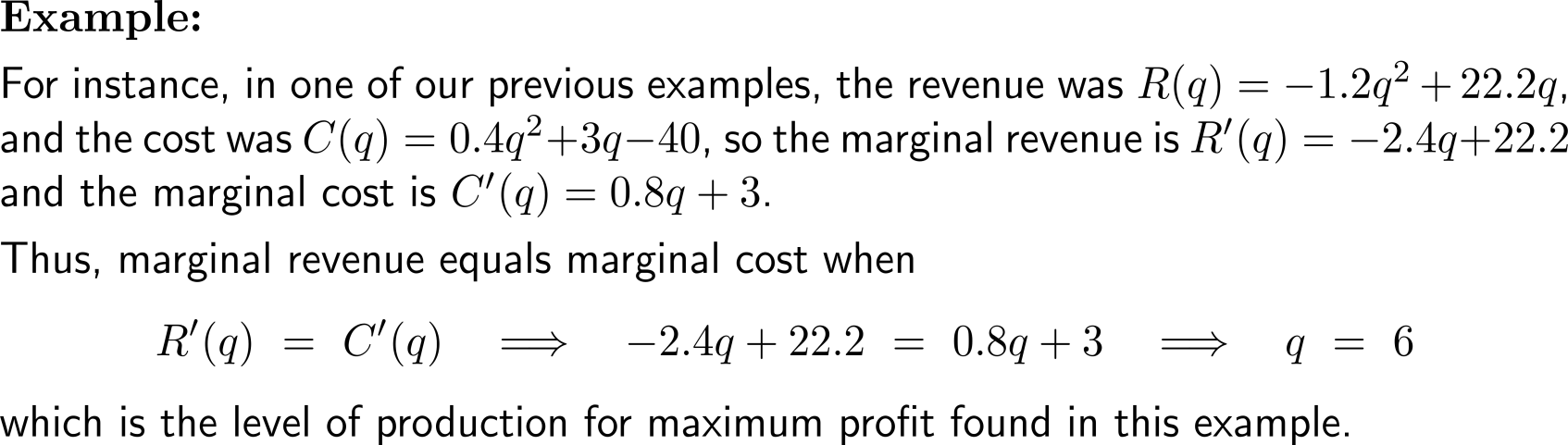 The marginal analysis criterion for minimal average cost gives a method for solving the optimization problem of determining minimal average cost (1/ 2)
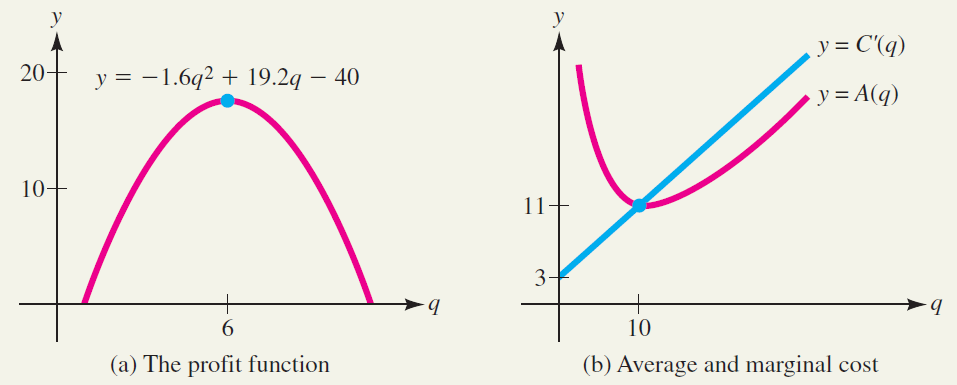 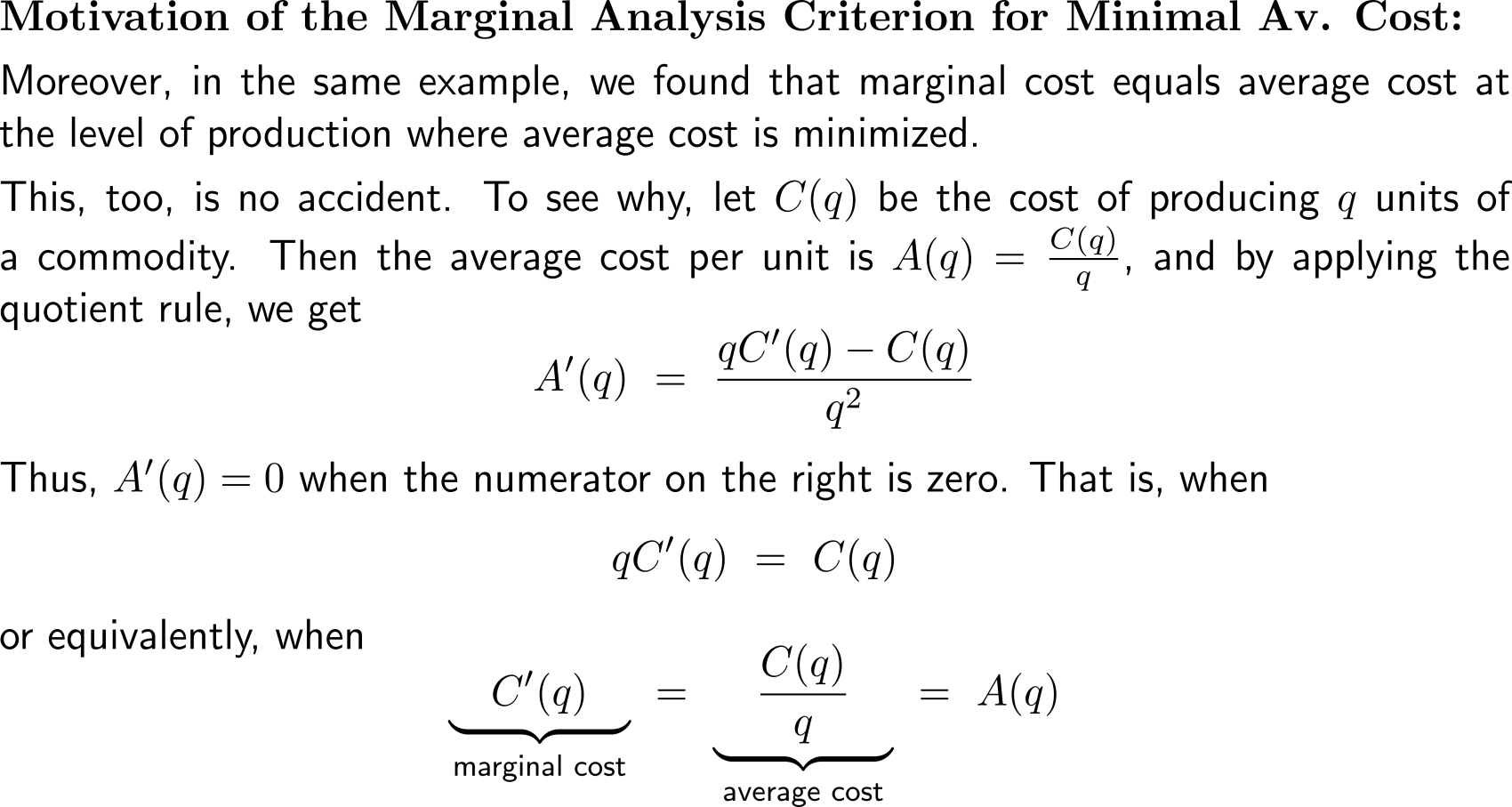 The marginal analysis criterion for minimal average cost gives a method for solving the optimization problem of determining minimal average cost (2/ 2)
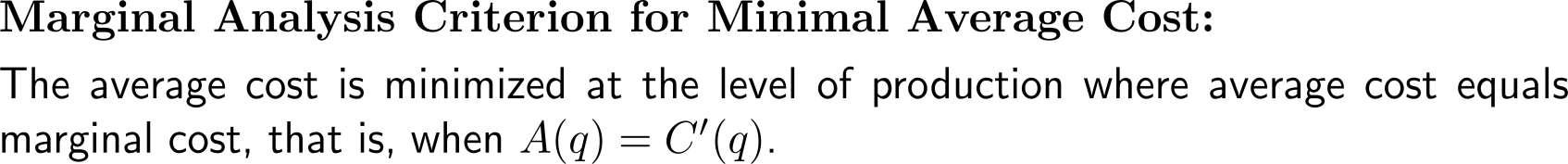 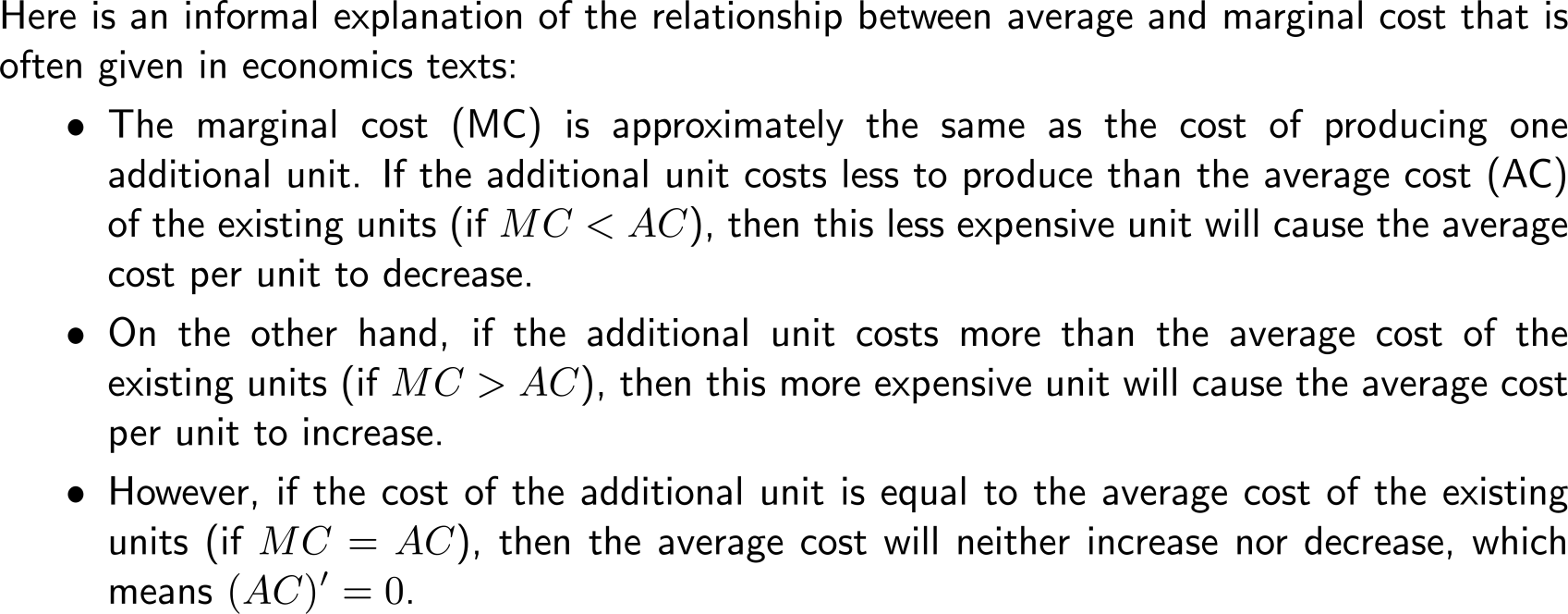 Price elasticity of demand describes the percentage decrease in demandproduced by a 1% increase in unit price (1/ 2)
demand
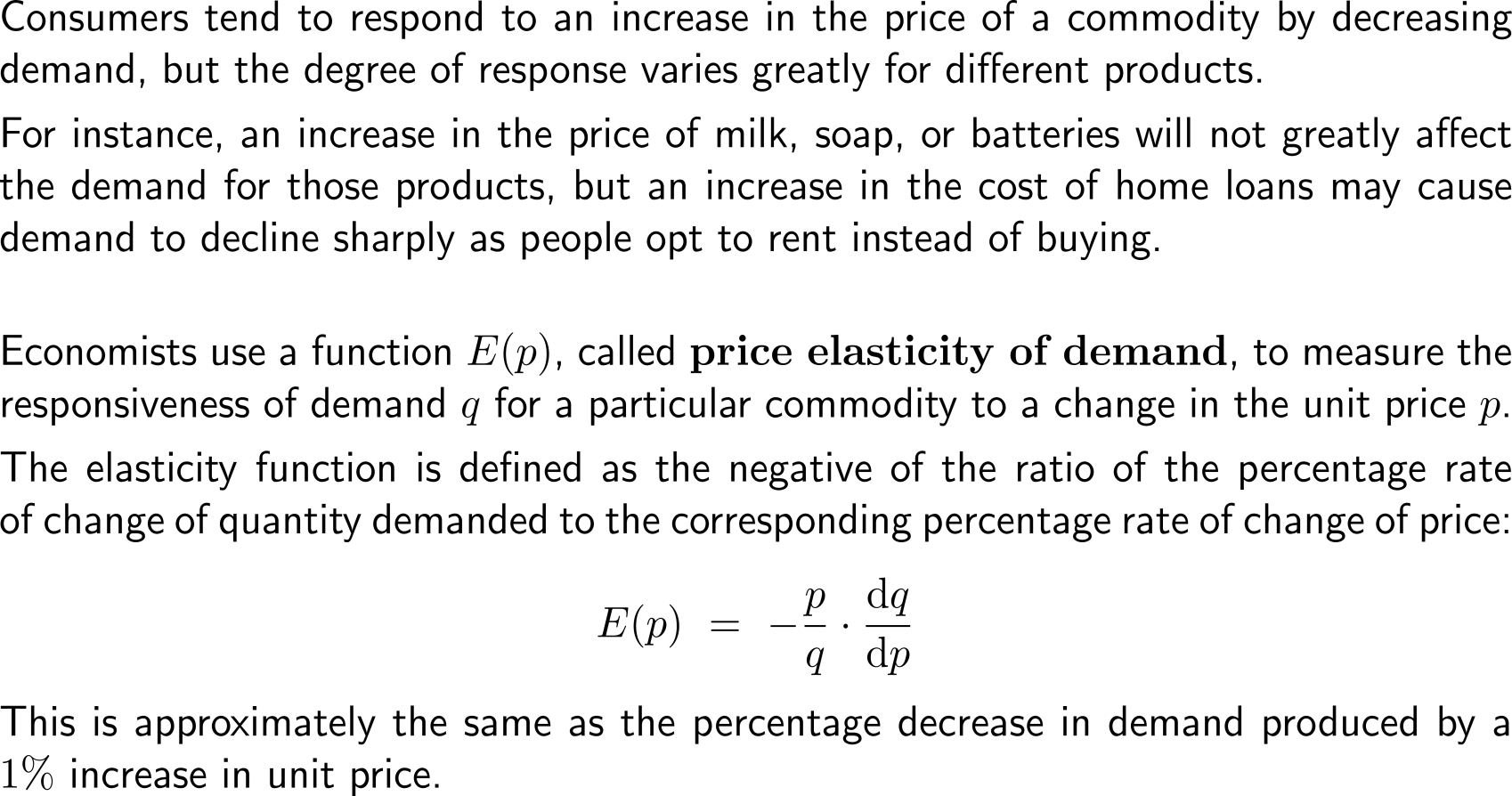 price
demand
price
Price elasticity of demand describes the percentage decrease in demandproduced by a 1% increase in unit price (2/ 2)
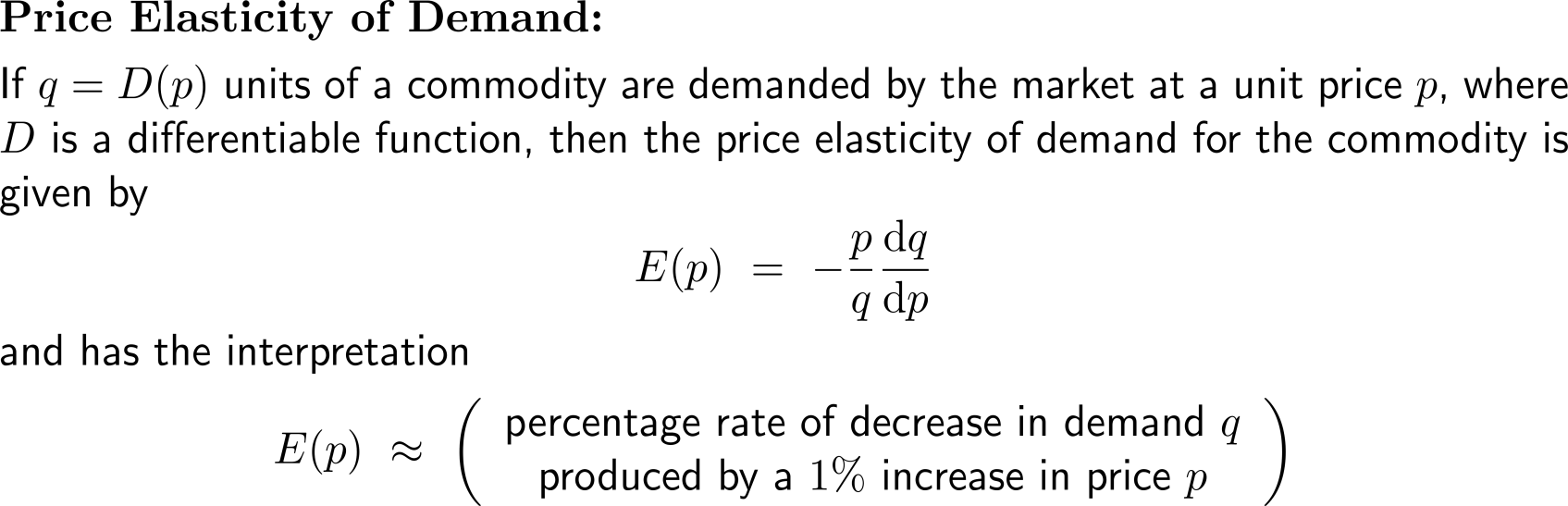 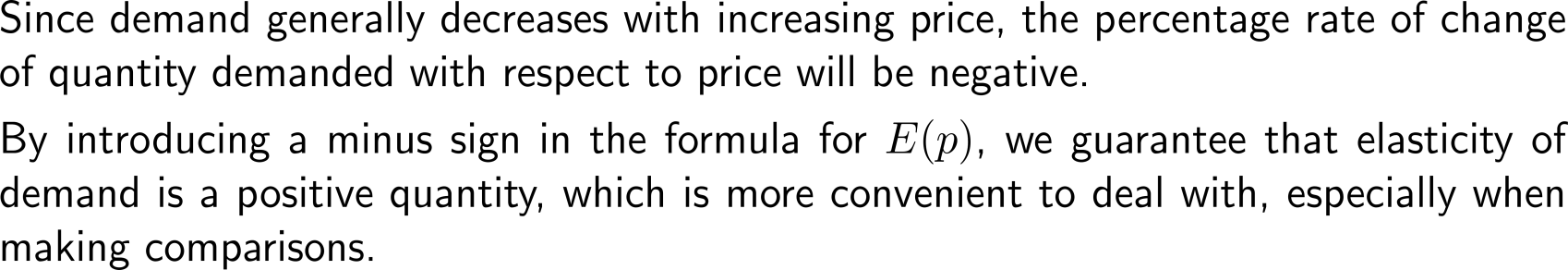 Example:Finding elasticity of demand
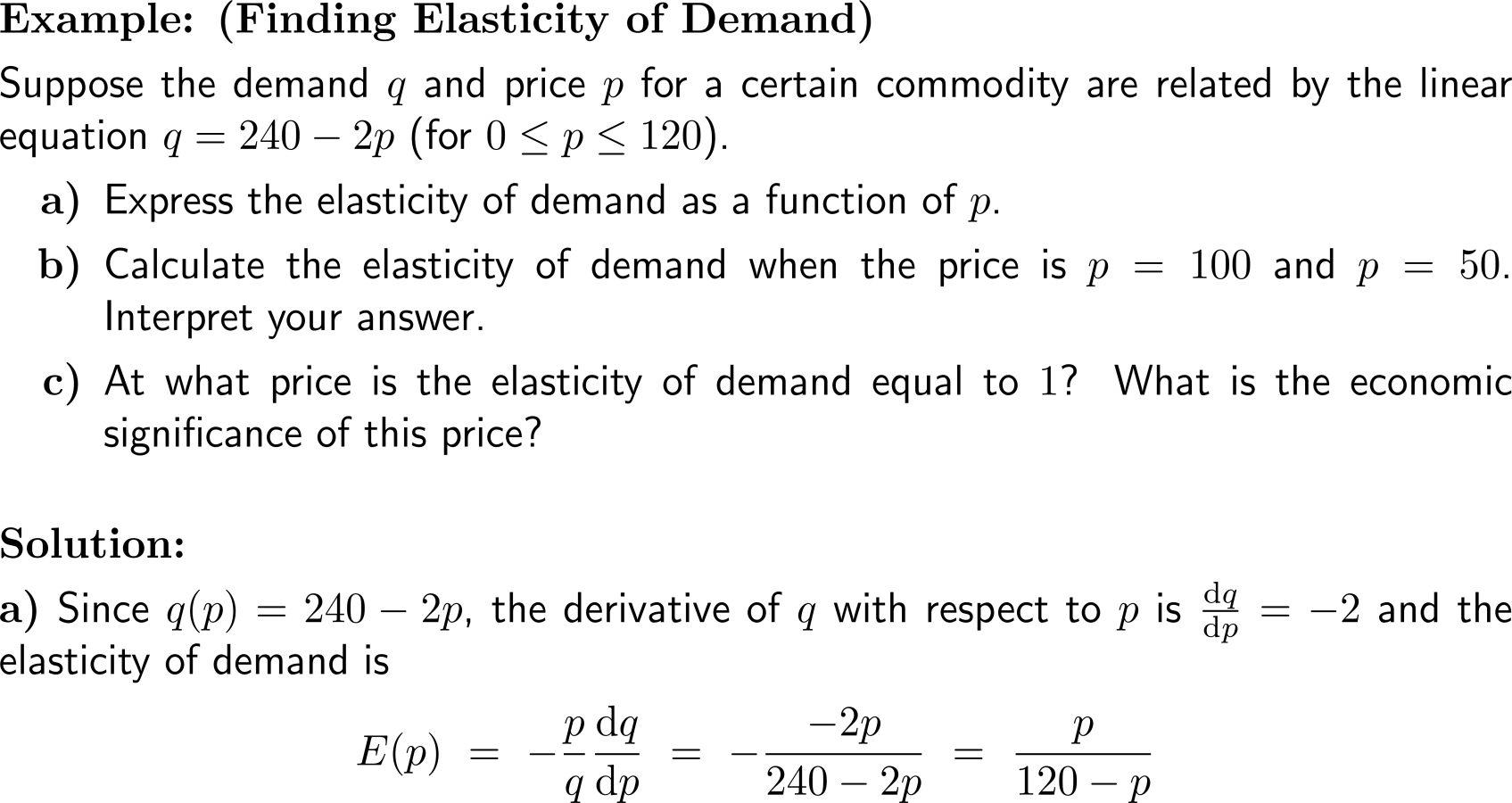 Example:Finding elasticity of demand
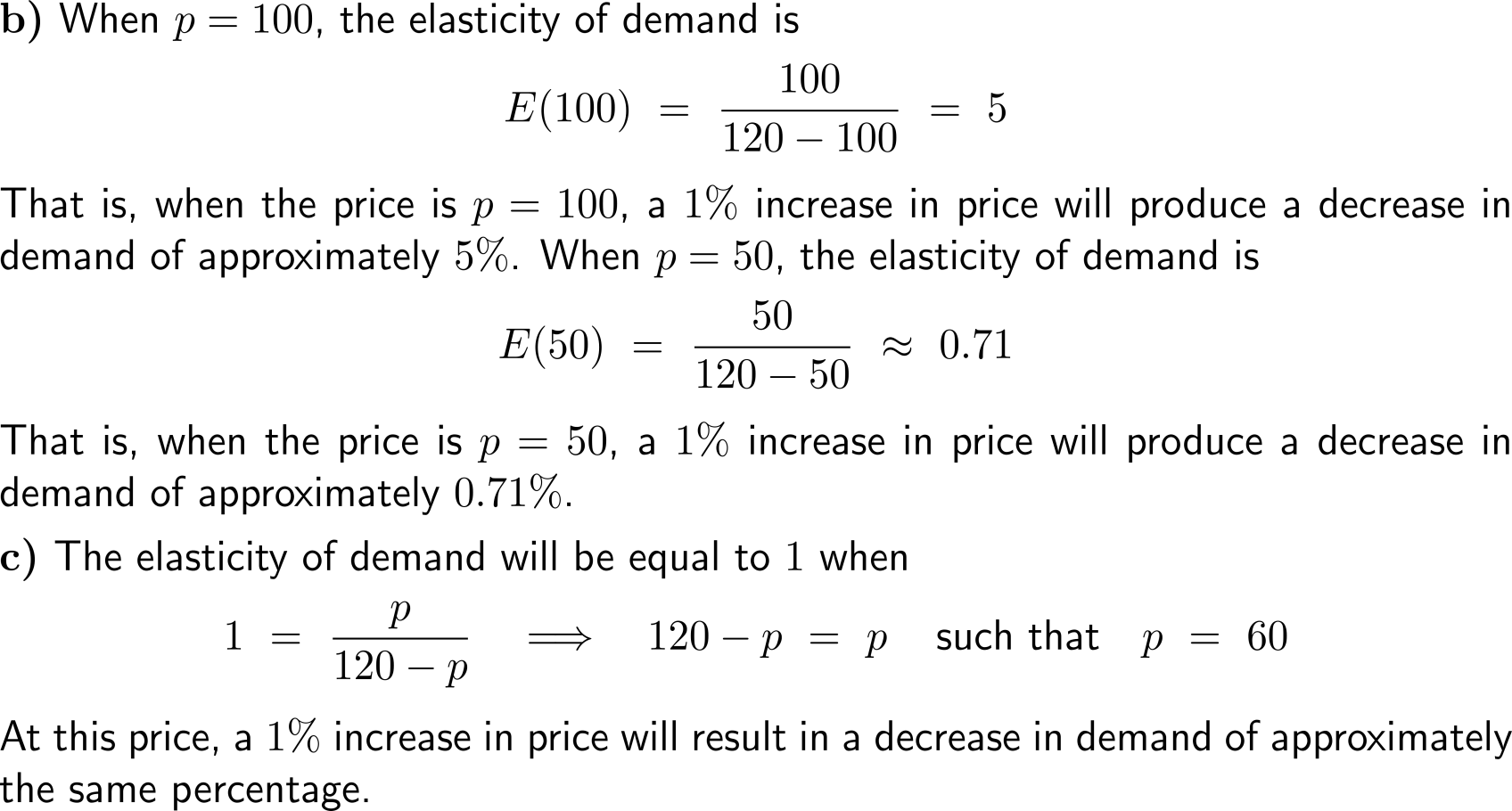 We distinguish between (i) elastic demand, (ii) inelastic demand,                    and (iii) unitary demand
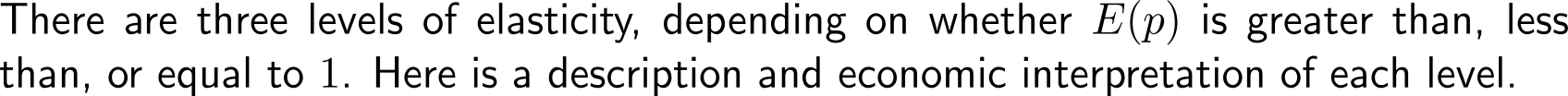 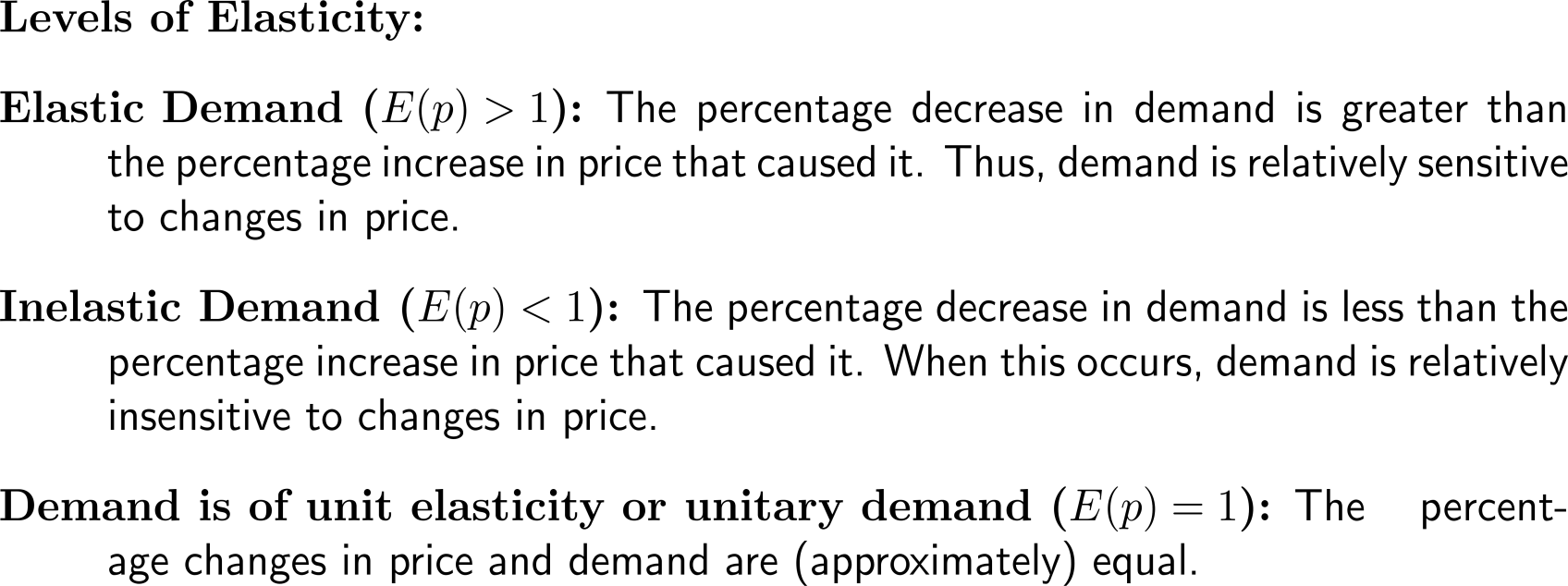 Not surprisingly, the rate of change of revenue can be linked easily to the price elasticity of demand
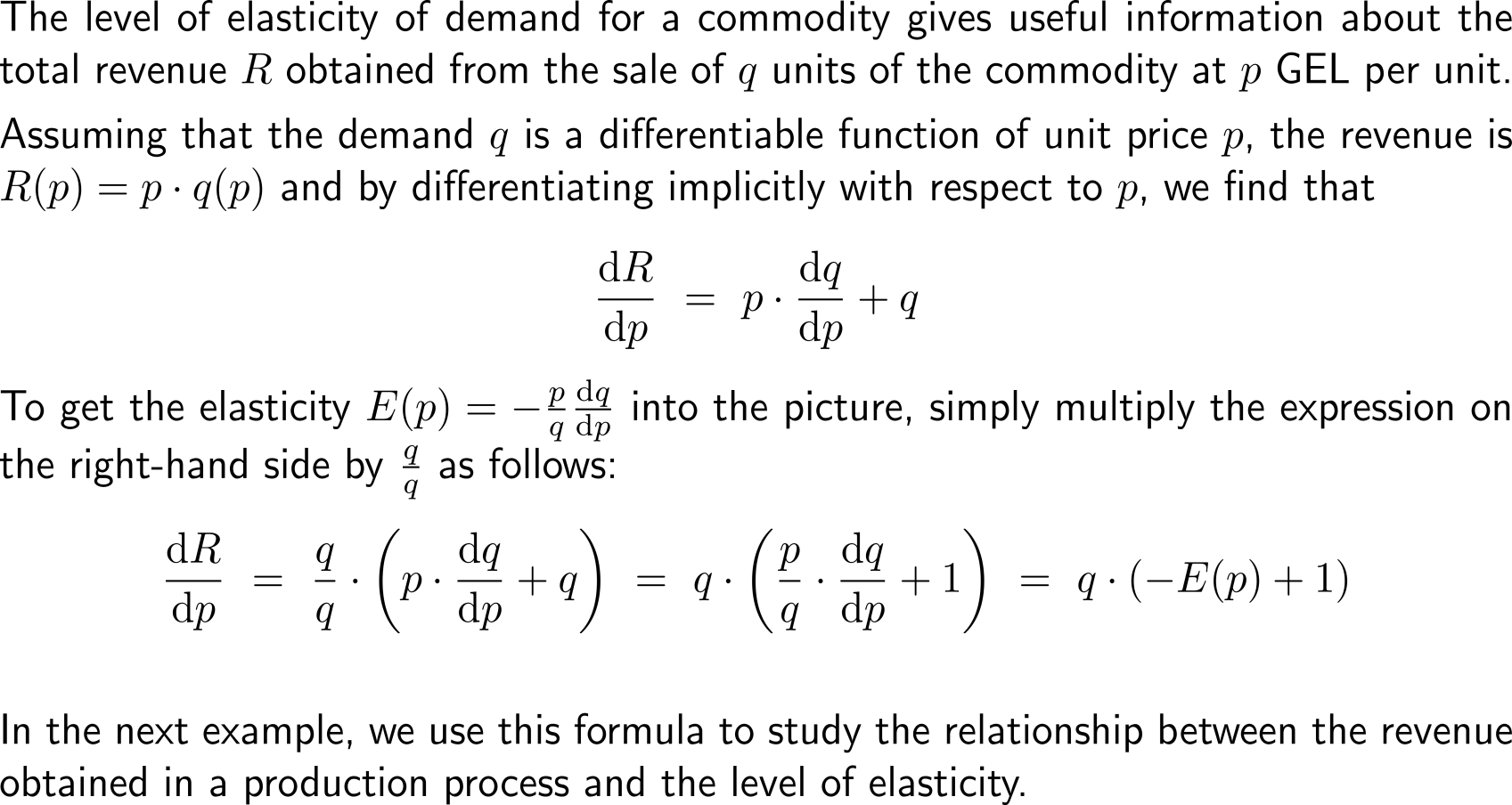 Example:Relating change in revenue to levels of elasticity
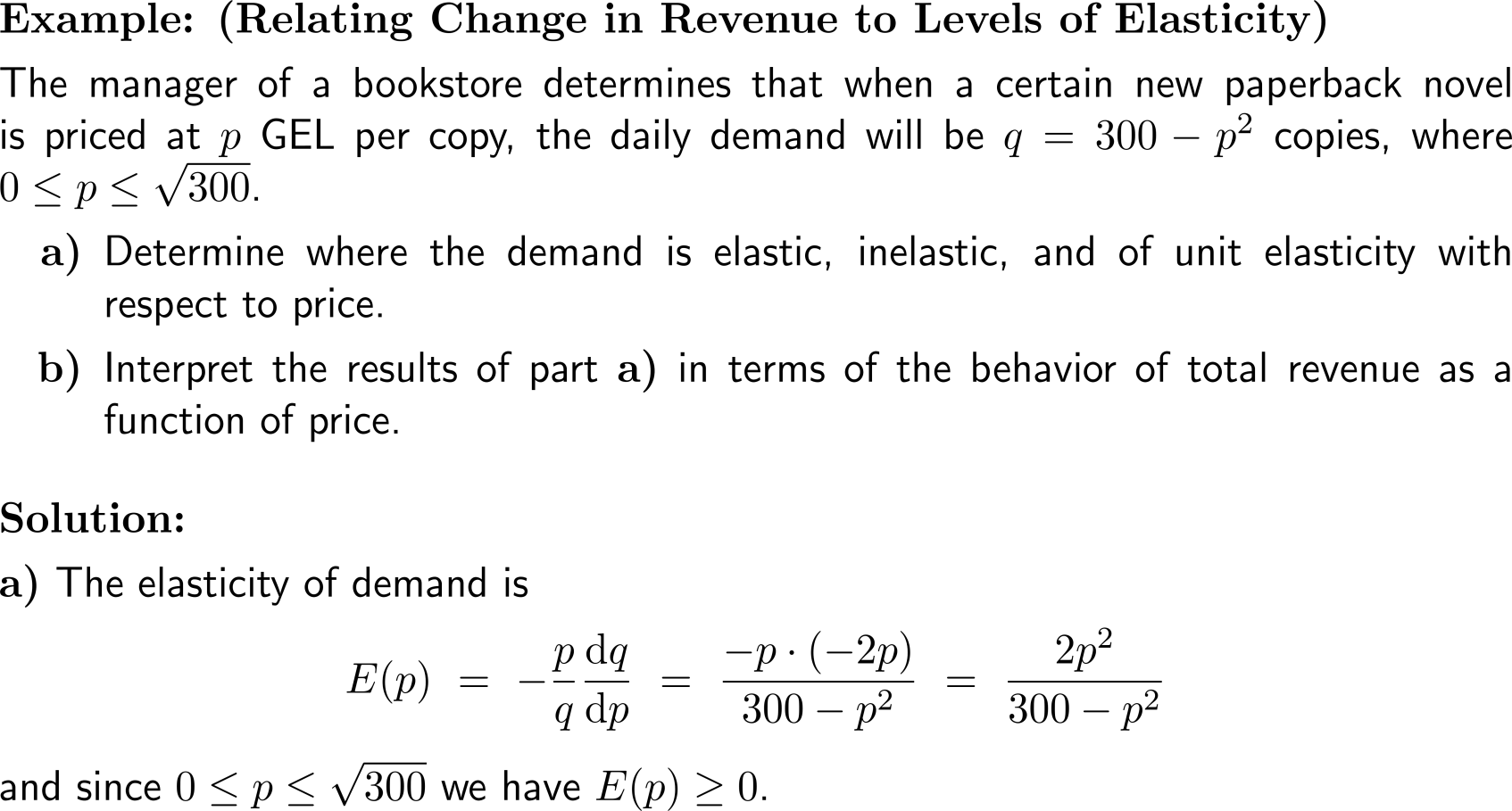 Example:Relating change in revenue to levels of elasticity
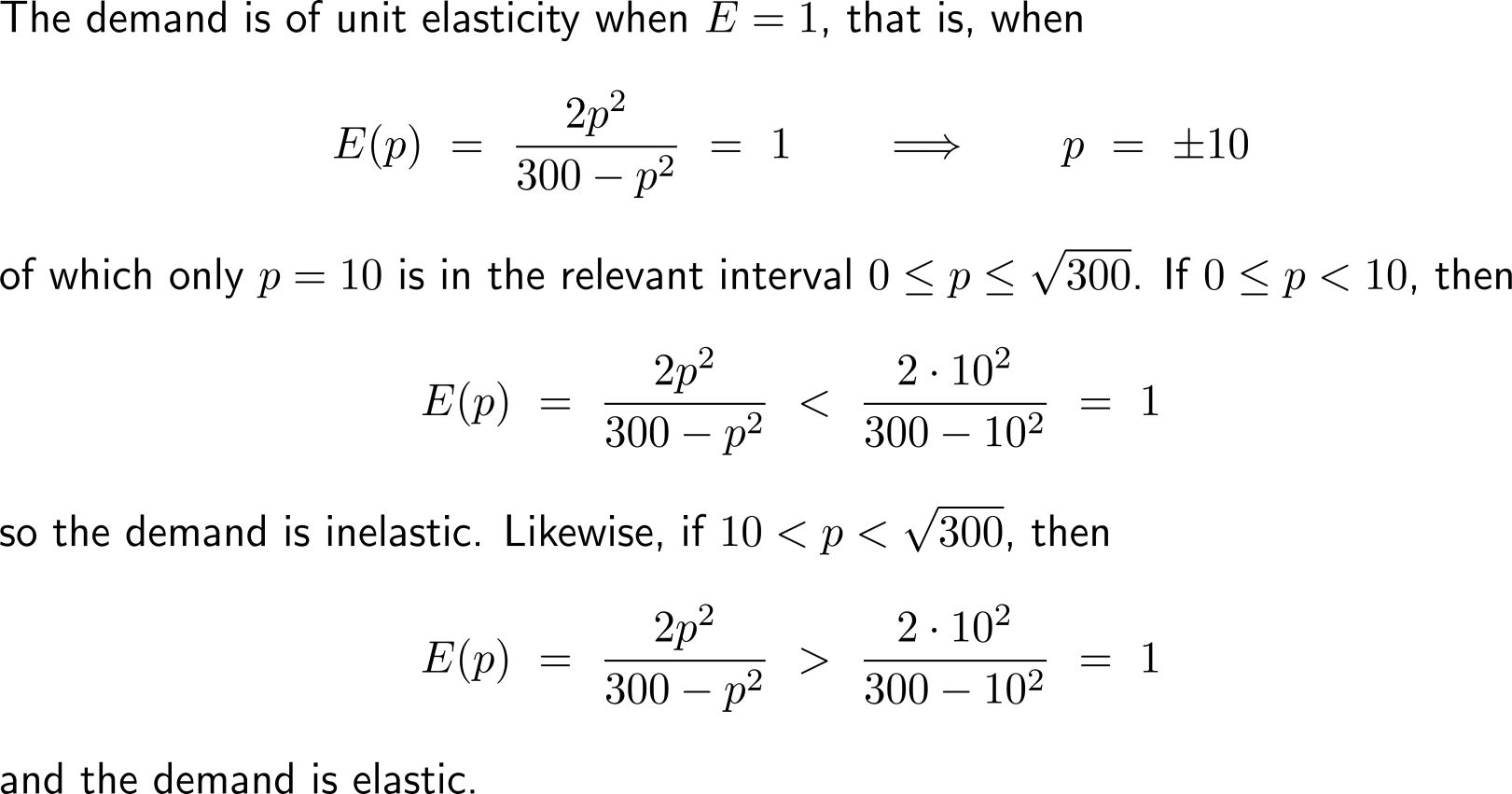 Example:Relating change in revenue to levels of elasticity
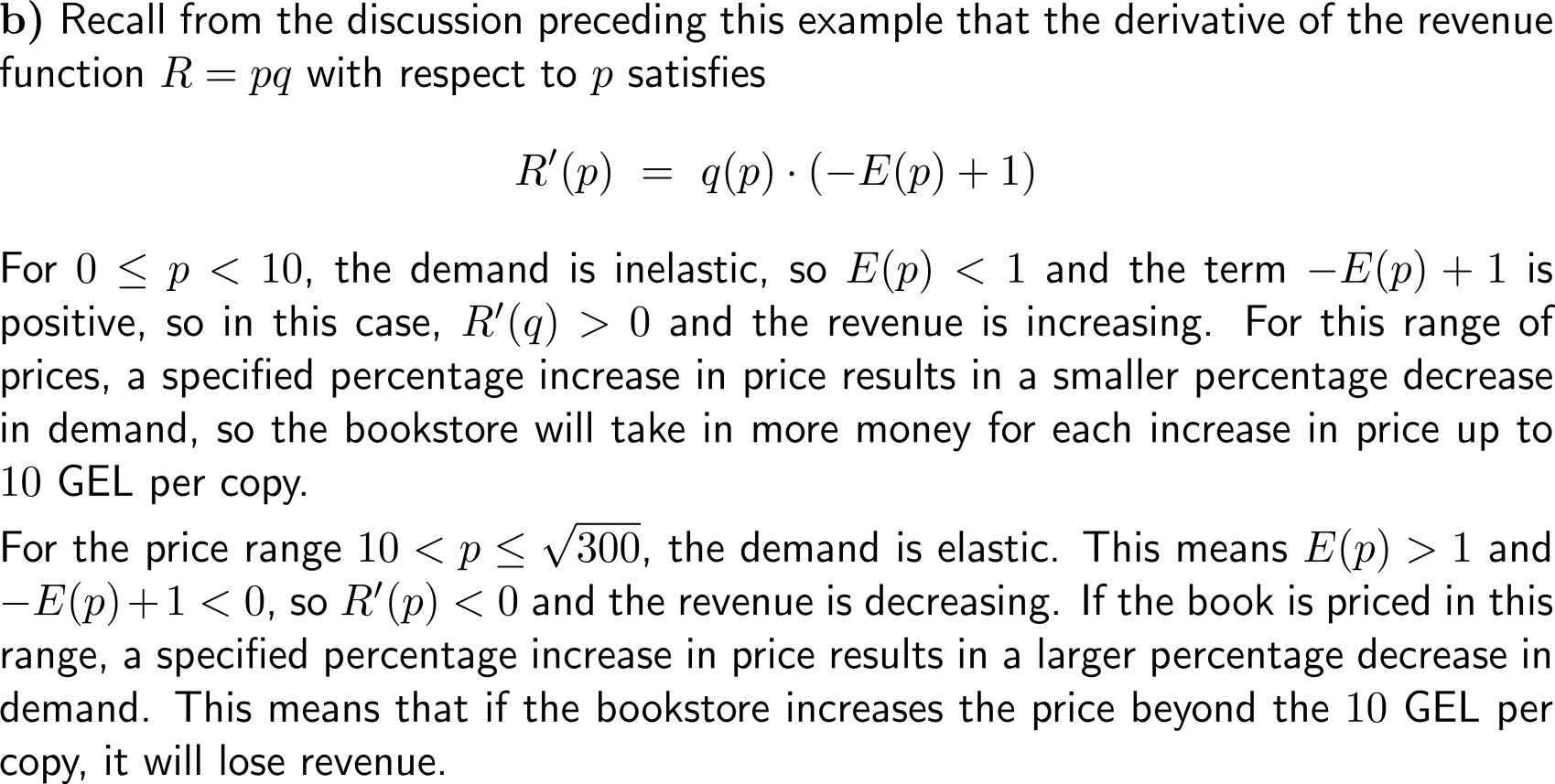 Example:Relating change in revenue to levels of elasticity
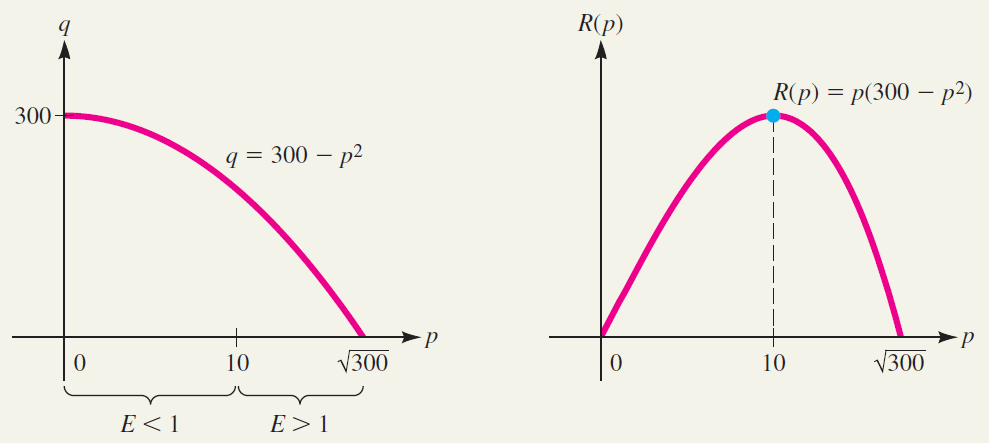 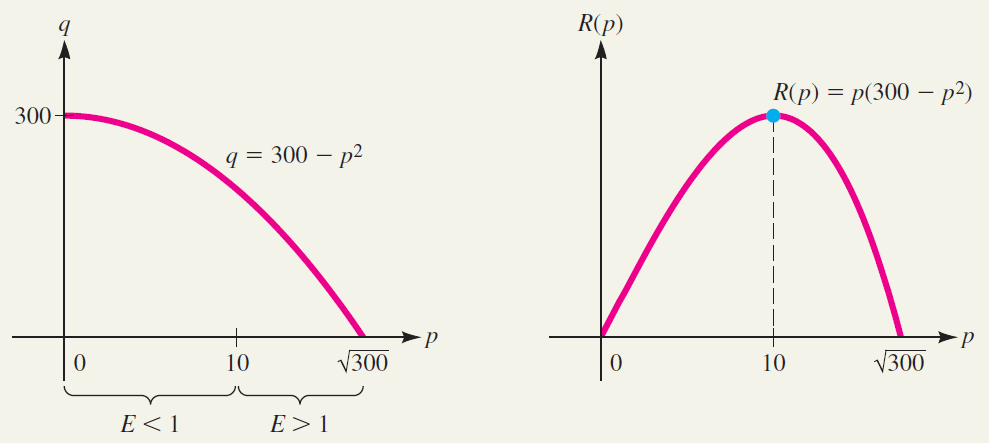 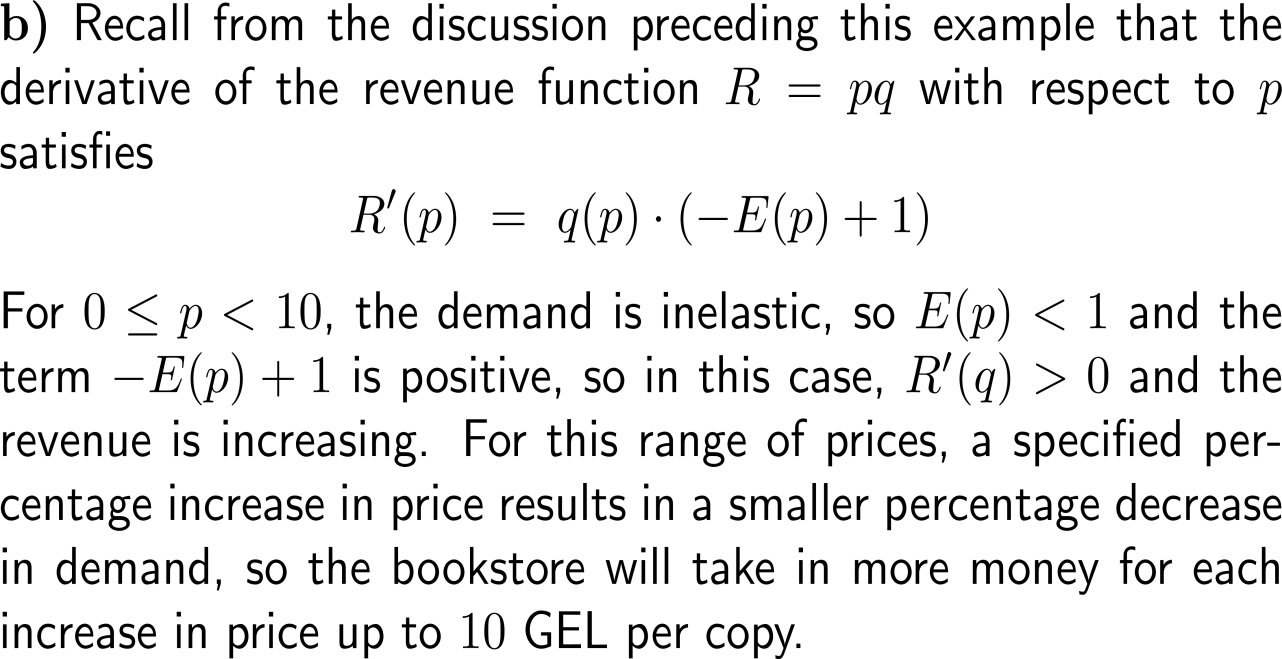 Example:Relating change in revenue to levels of elasticity
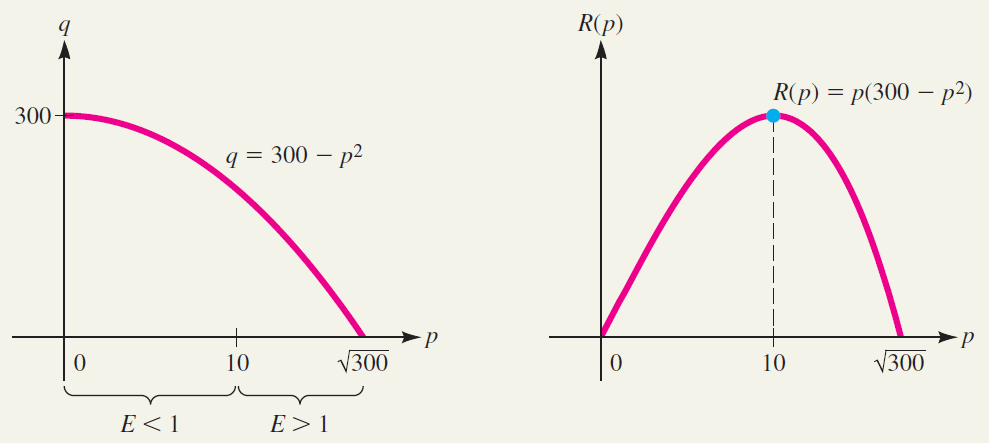 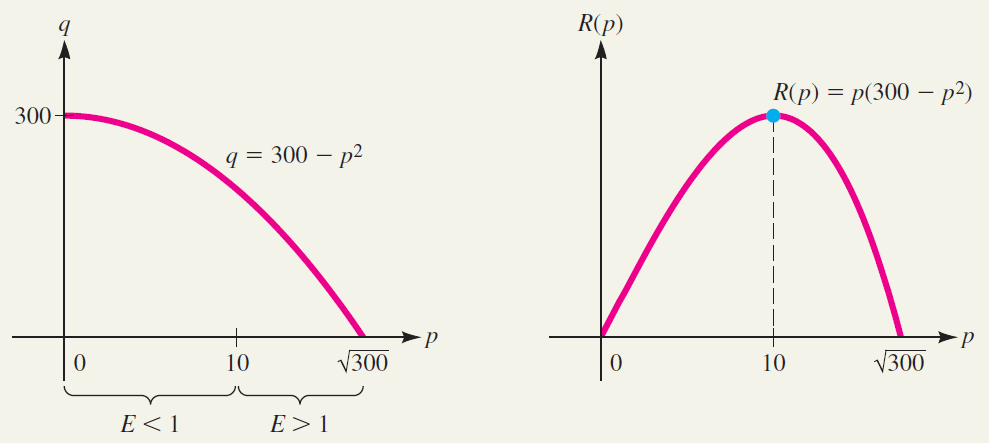 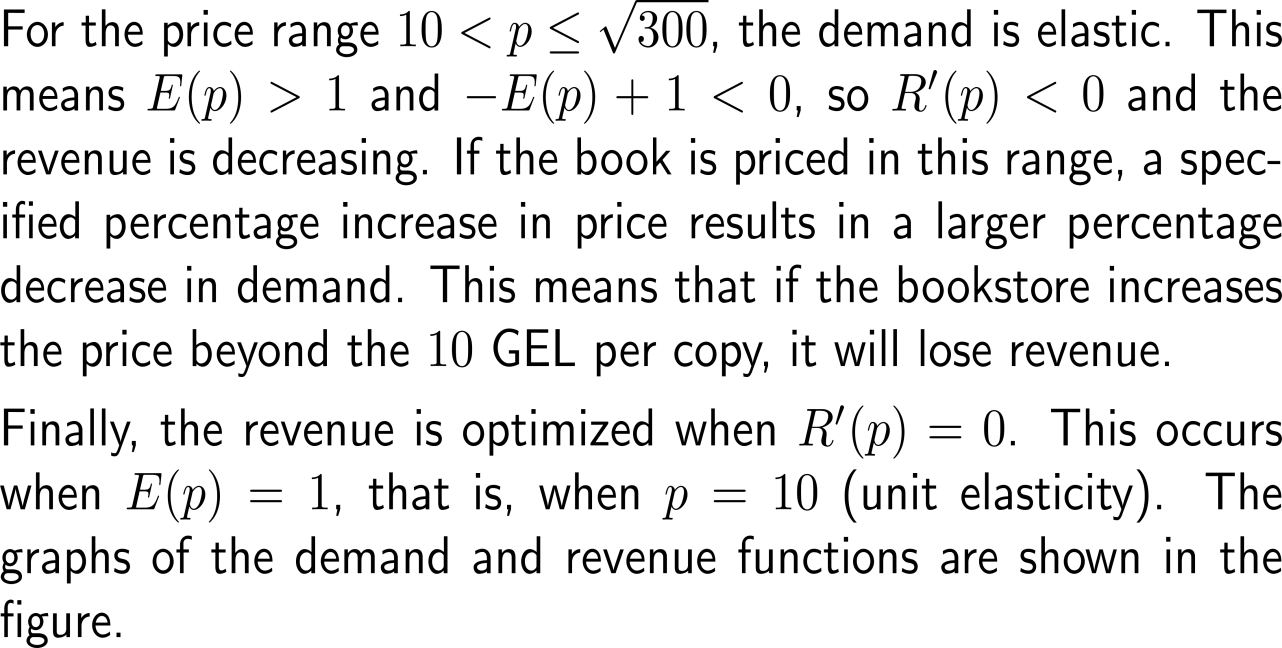 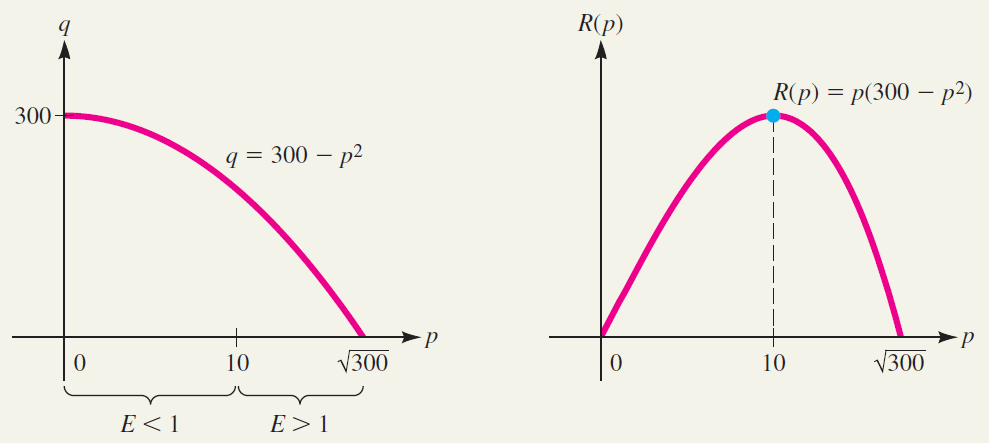 Altogether, we distinguish between three levels of elasticity and their general effect on revenue
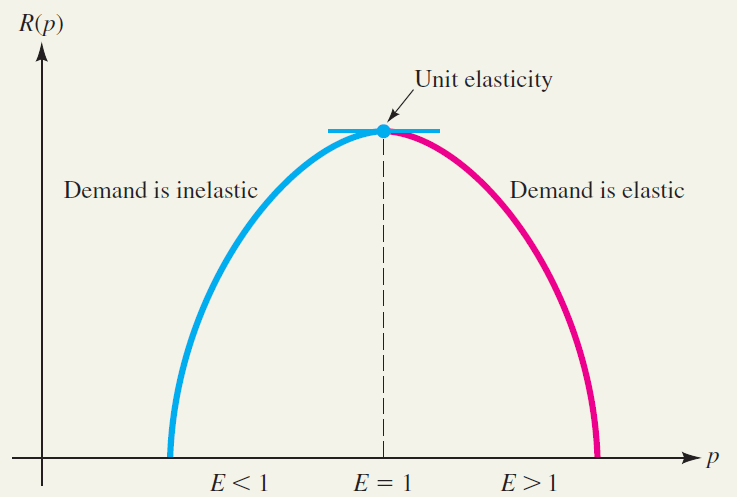 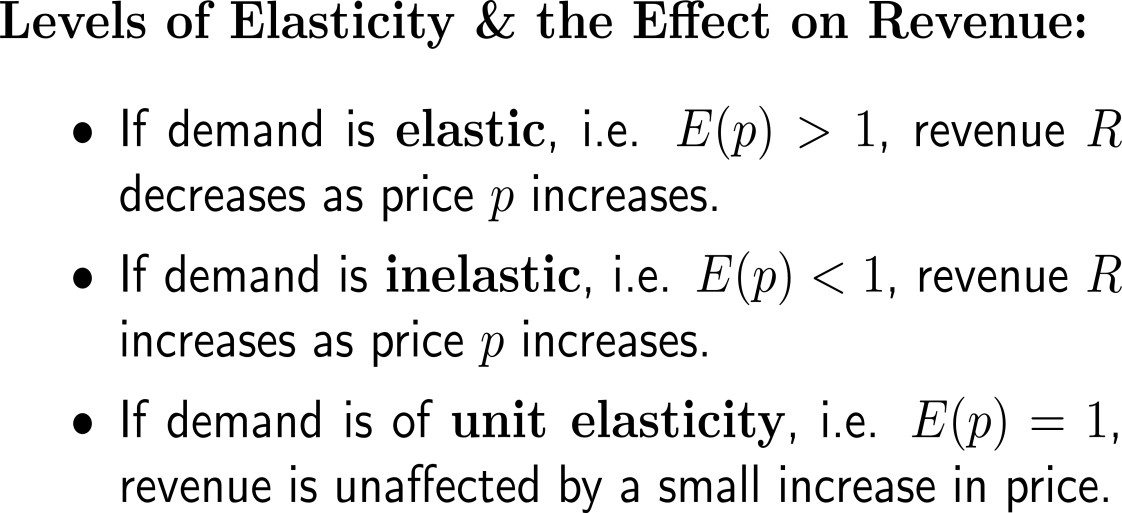 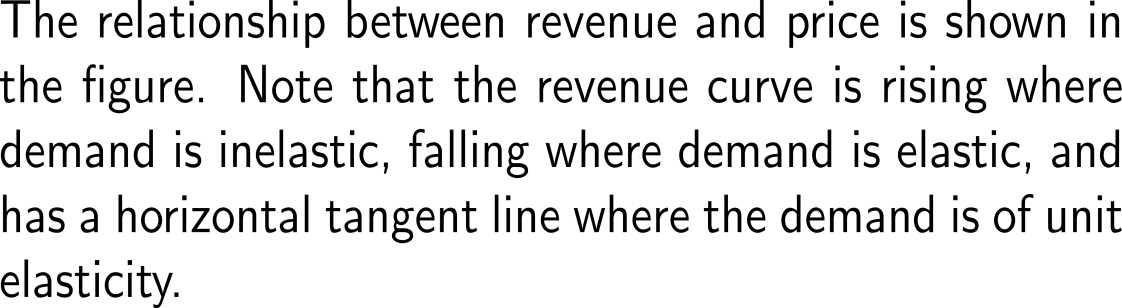 Calculus I for Management